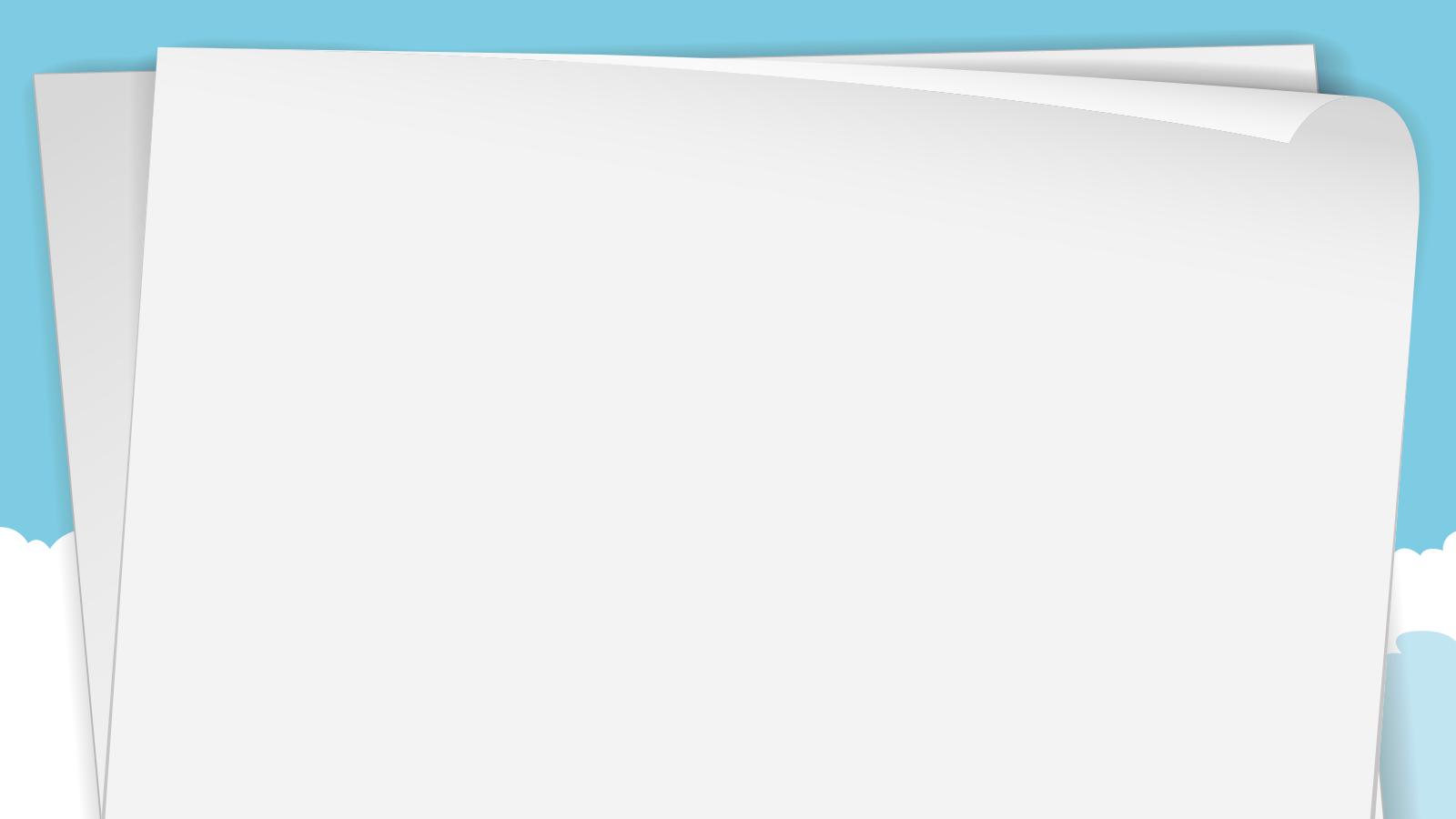 合肥学院教育学院
学前教育专业介绍
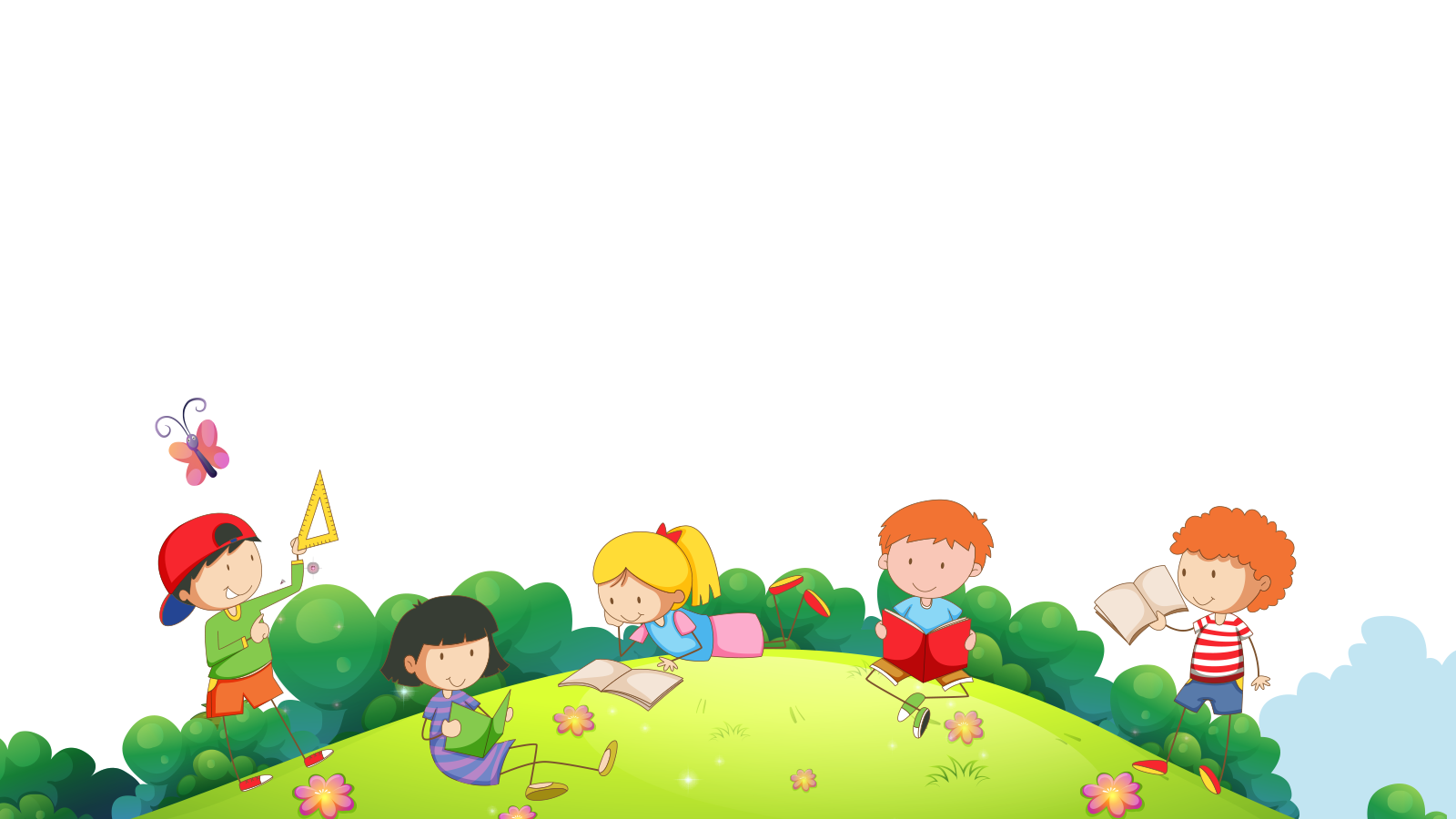 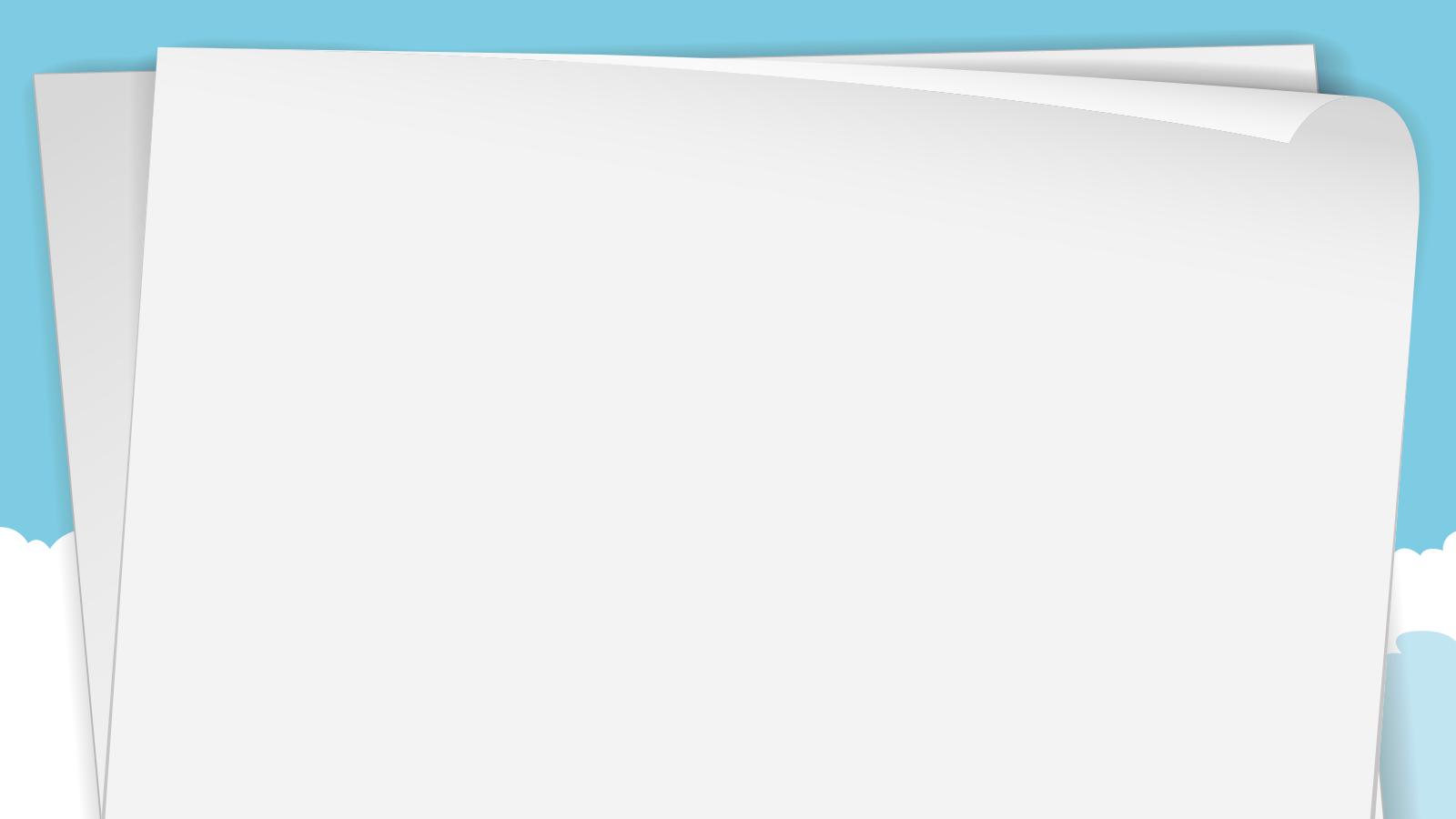 01
04
03
02
CONTENTS
目录
专业简介
人才培养
师资力量
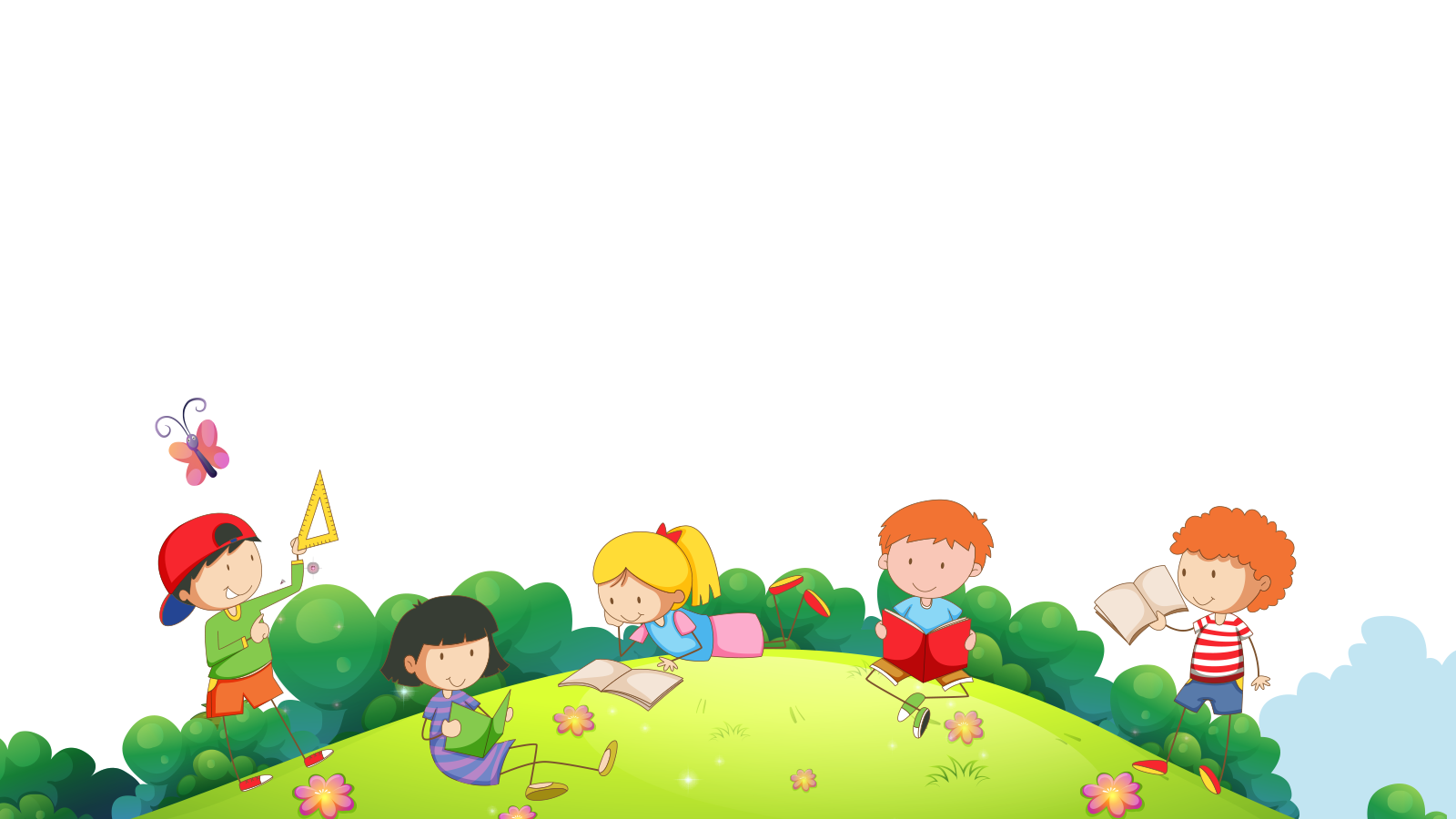 学子风采
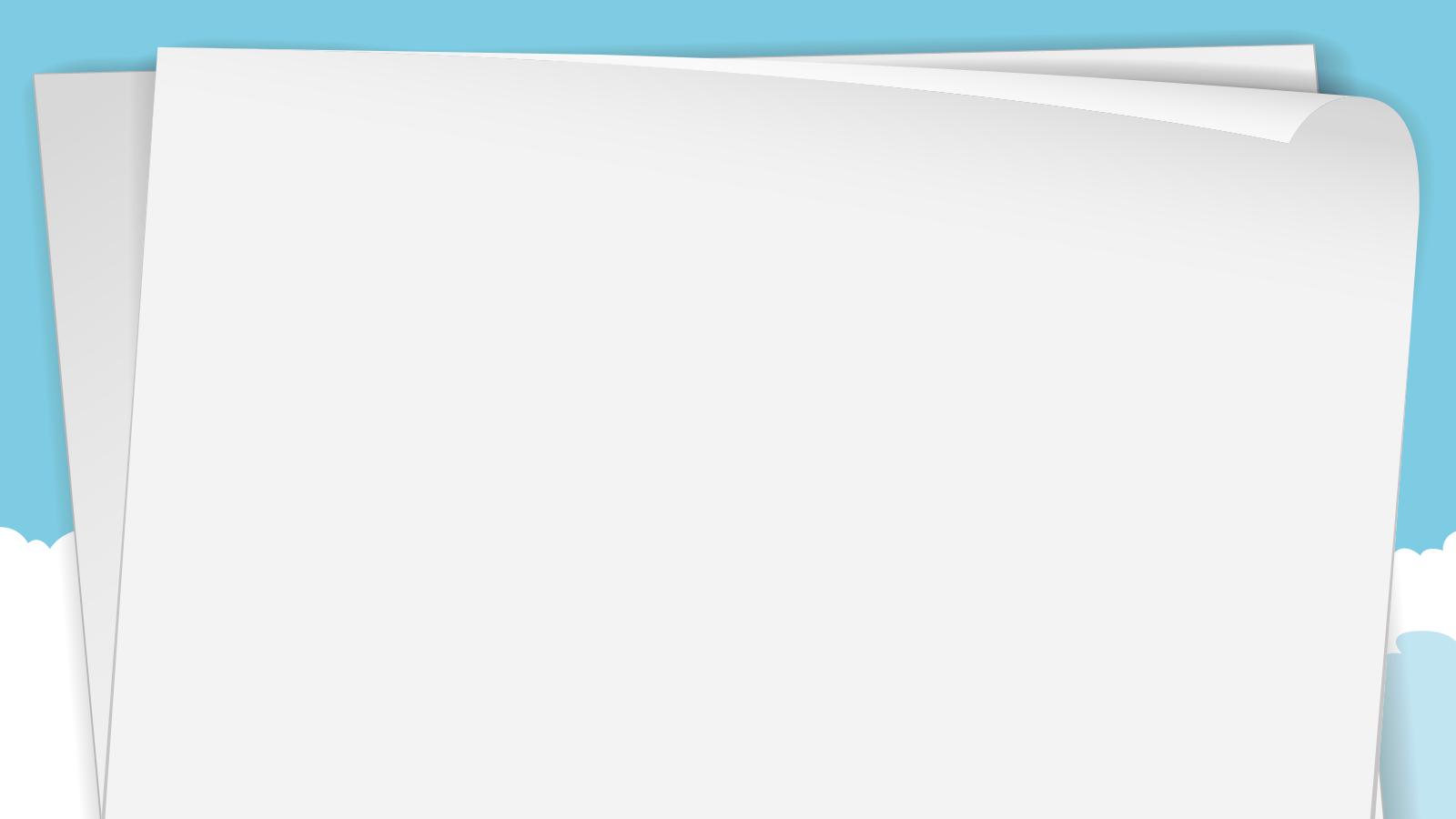 01
专业简介
学前教育专业现状
学前教育专业概况
学前教育专业特色
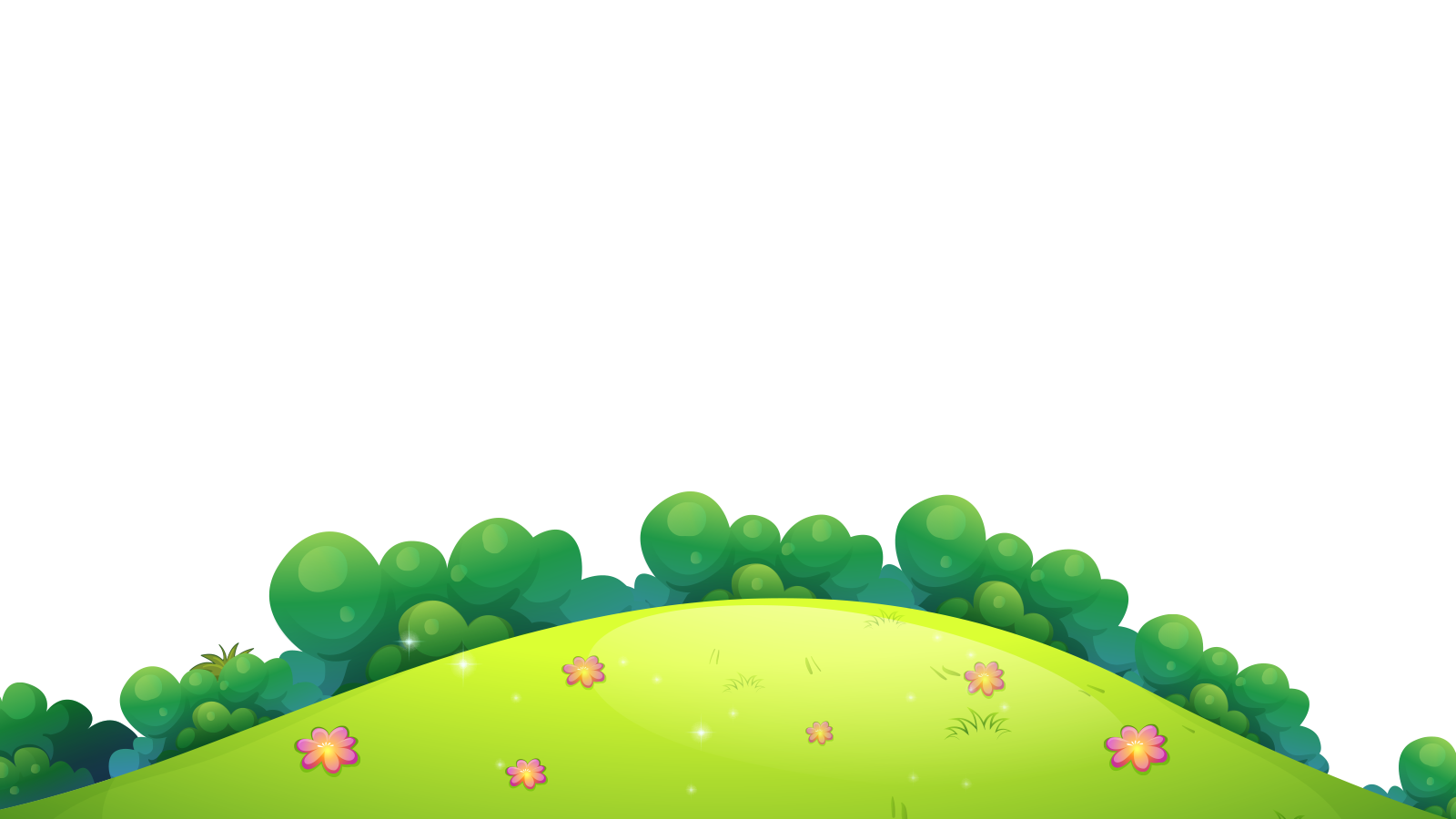 学前教育现状
01
学前教育专业学生一专多能
就业面广
02
就业岗位多
幼儿教师缺口大
03
政府的支持，社会各届对学前教育的重视
就业待遇好，社会地位高.
校级特色专业成功立项
学前教育改革与发展协同创新中心（校级协同创新平台项目）
学前教育专业概况
安徽省专业综合改革试点项目成功立项
增加了学前教育专业2年制专升本开始招生
学前教育专业四年制本科开始招生，是合肥市第一个招收学前教育本科生专业
2016
2013
2008
2005
Please replace text, click add relevant headline, modify the text content, also can copy your content to this directly.
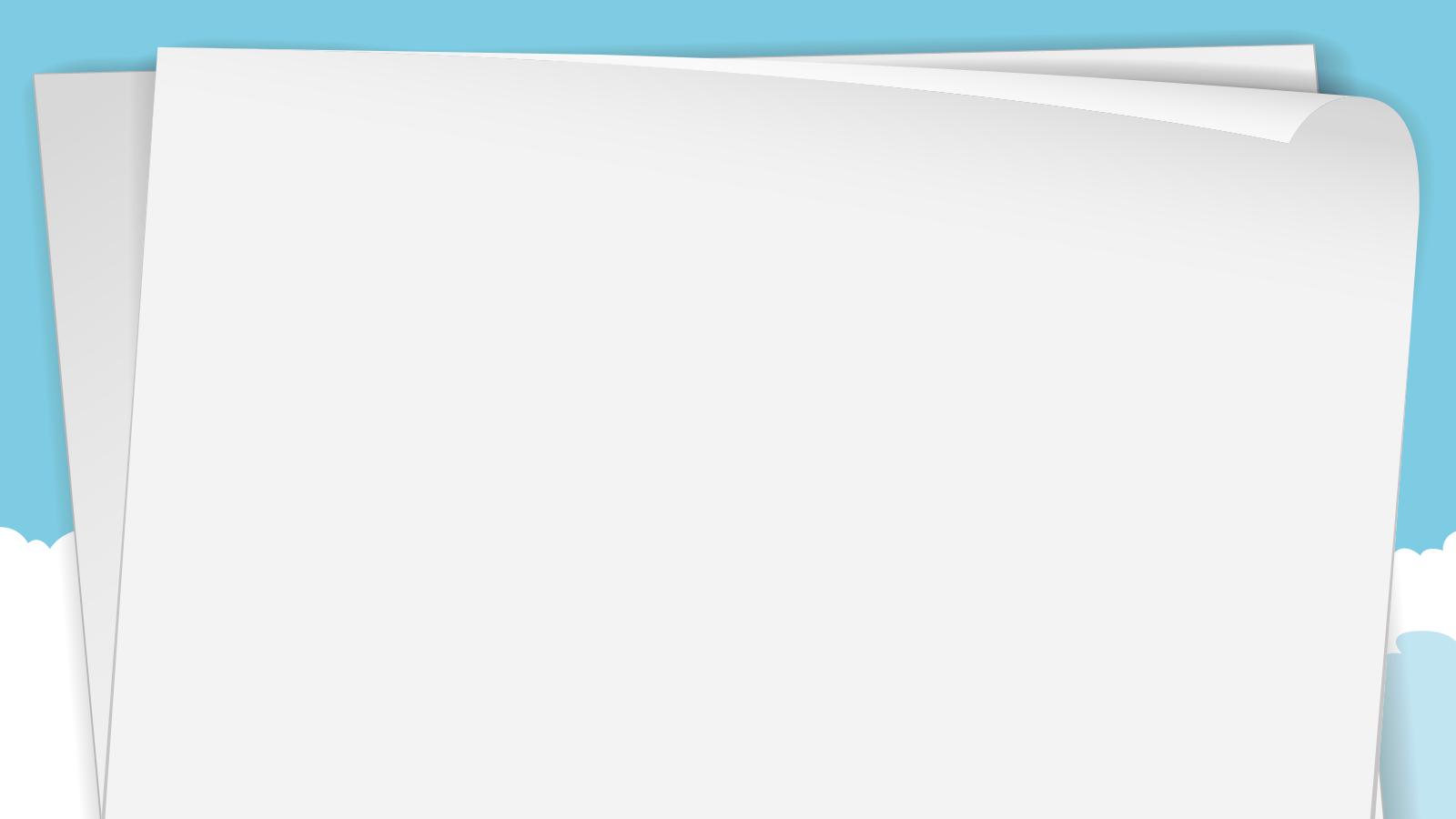 02
人才培养
培养目标
人才培养方案
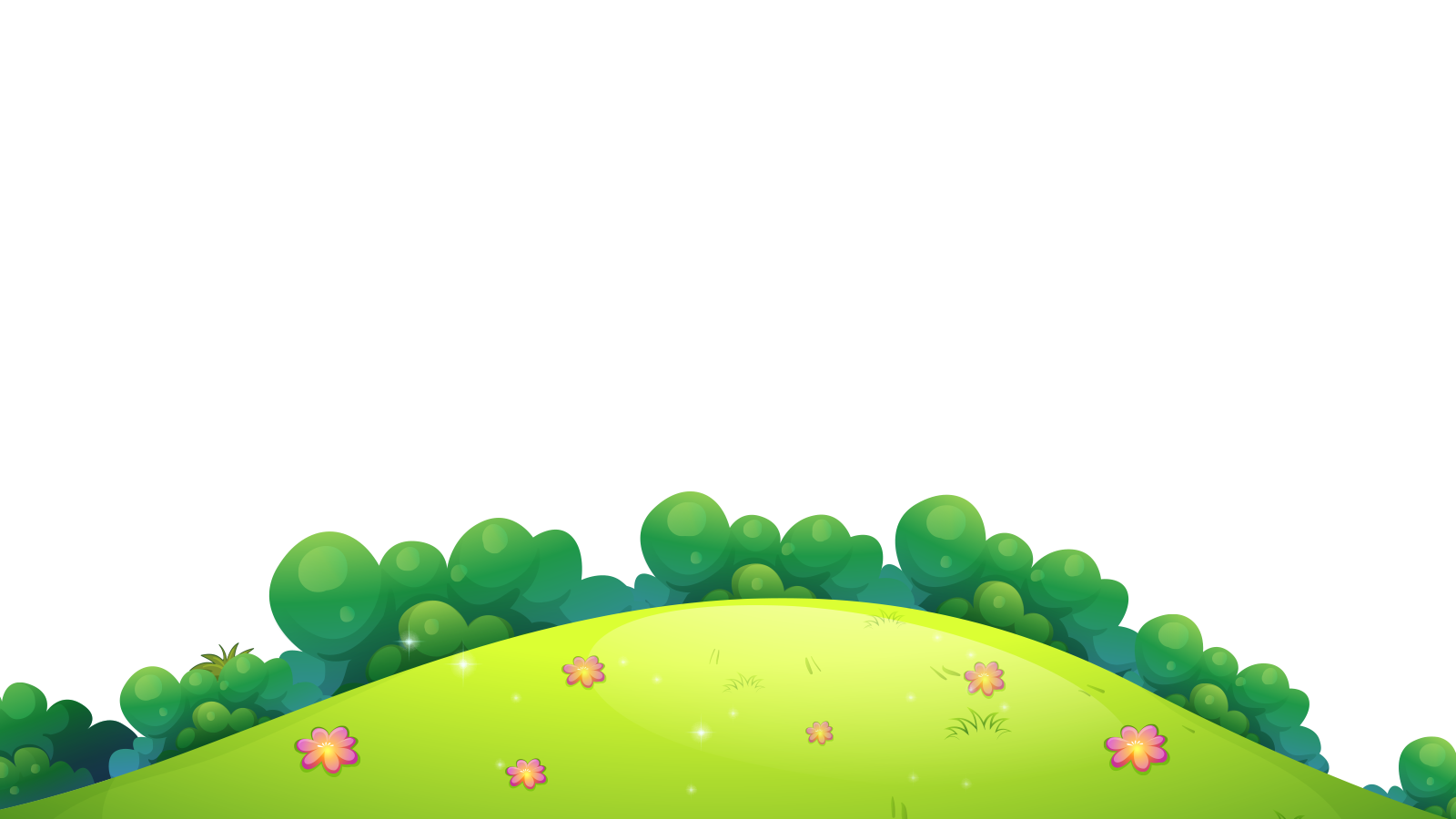 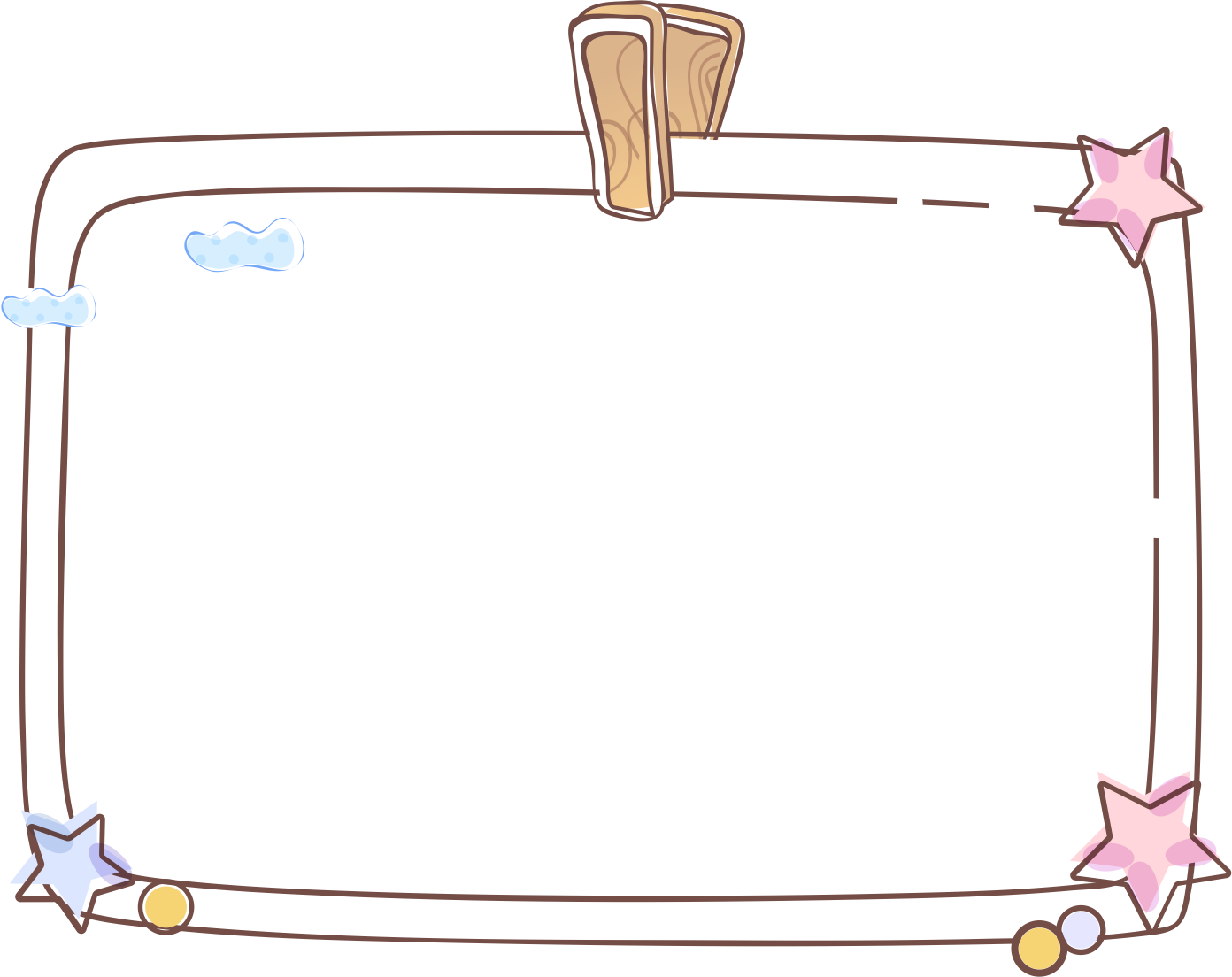 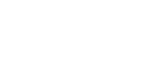 培养目标
立足学校“地方性、应用型、国际化”的办学定位，满足安徽省乃至华东地区学前教育事业快速发展的实际需要，培养德、智、体、美、劳全面和谐发展，具有良好的职业道德素养和健康的身心素质，系统掌握学前教育专业基础知识、基础理论和基本技能，熟知学前教育基本规律，拥有创新精神、自我提升能力、沟通能力和管理能力，能胜任幼儿园及学前教育相关机构教学的高素质教师。
创造力
观察能力
逻辑思维
空间想象
运算能力
表达能力
应用实践
记忆能力
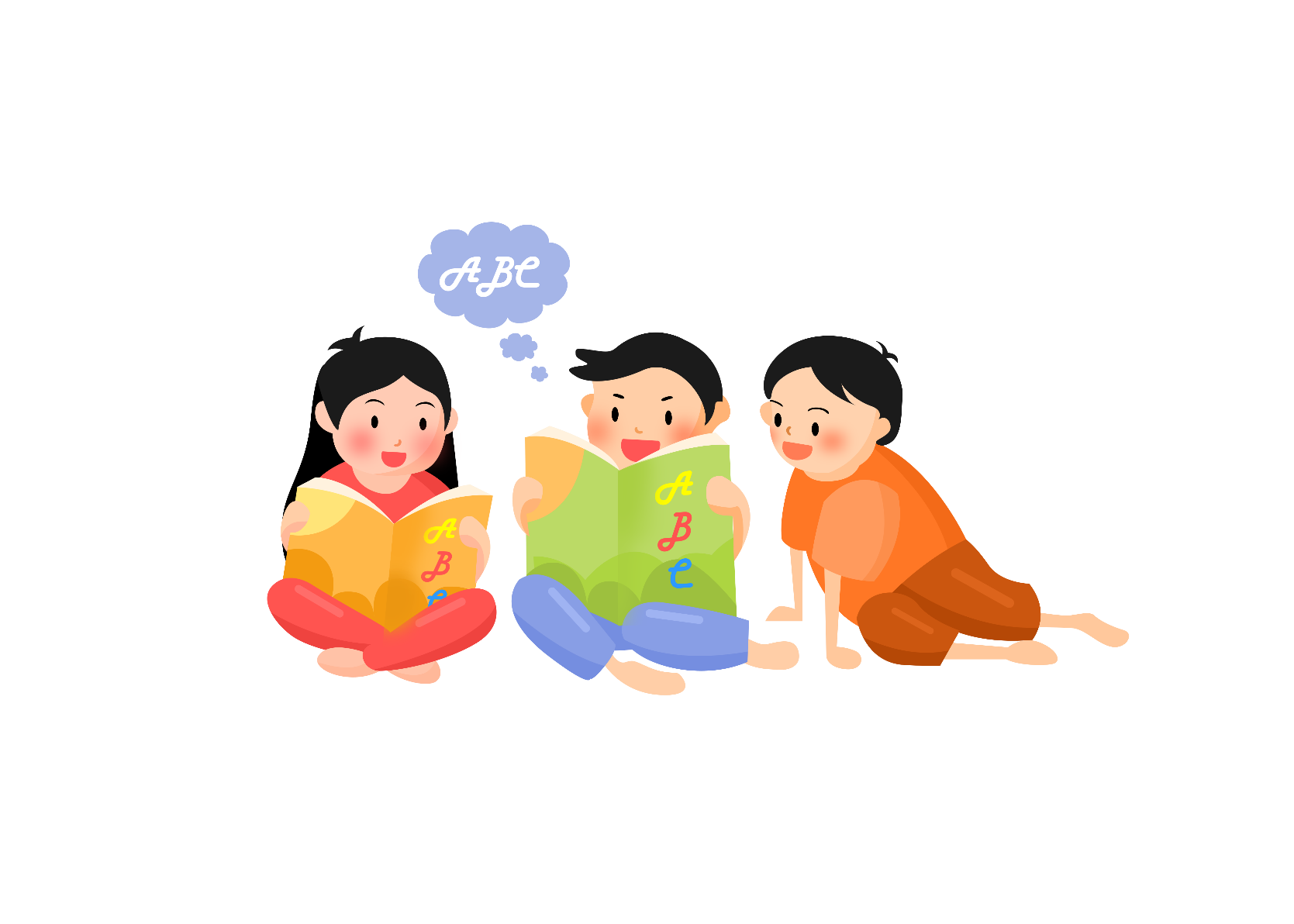 人才培养方案
多学科交叉融合
01
“能力导向”的人才培养方案
四年不间断的实践教育
02
专业技能训练考核项目
03
,学前教育专业构建以能力为导向的，“通识教育+专业技能+艺术特长+实践教学”的多学科交叉融合的，一体化实践教学体系的学前教育专业人才培养模式。 “专业技能训练考核项目”，体现了学前教育专业“一专多能”的特色。
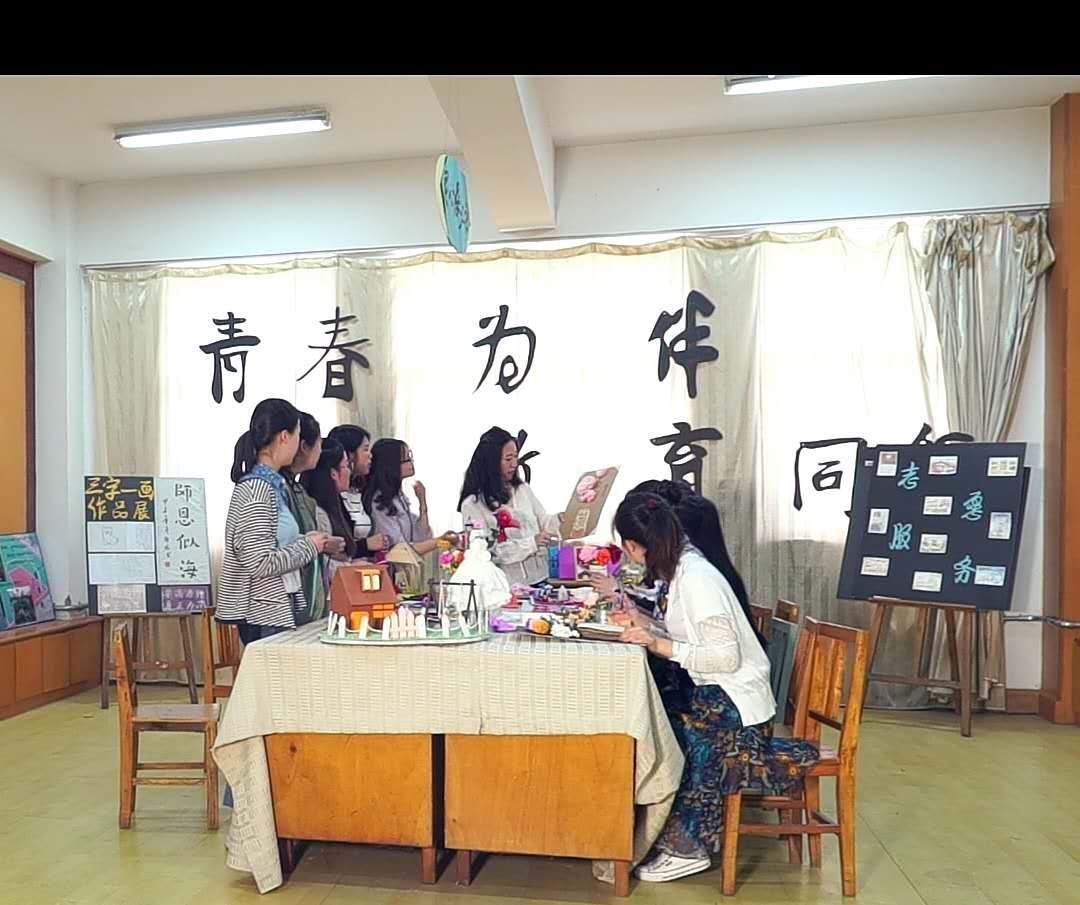 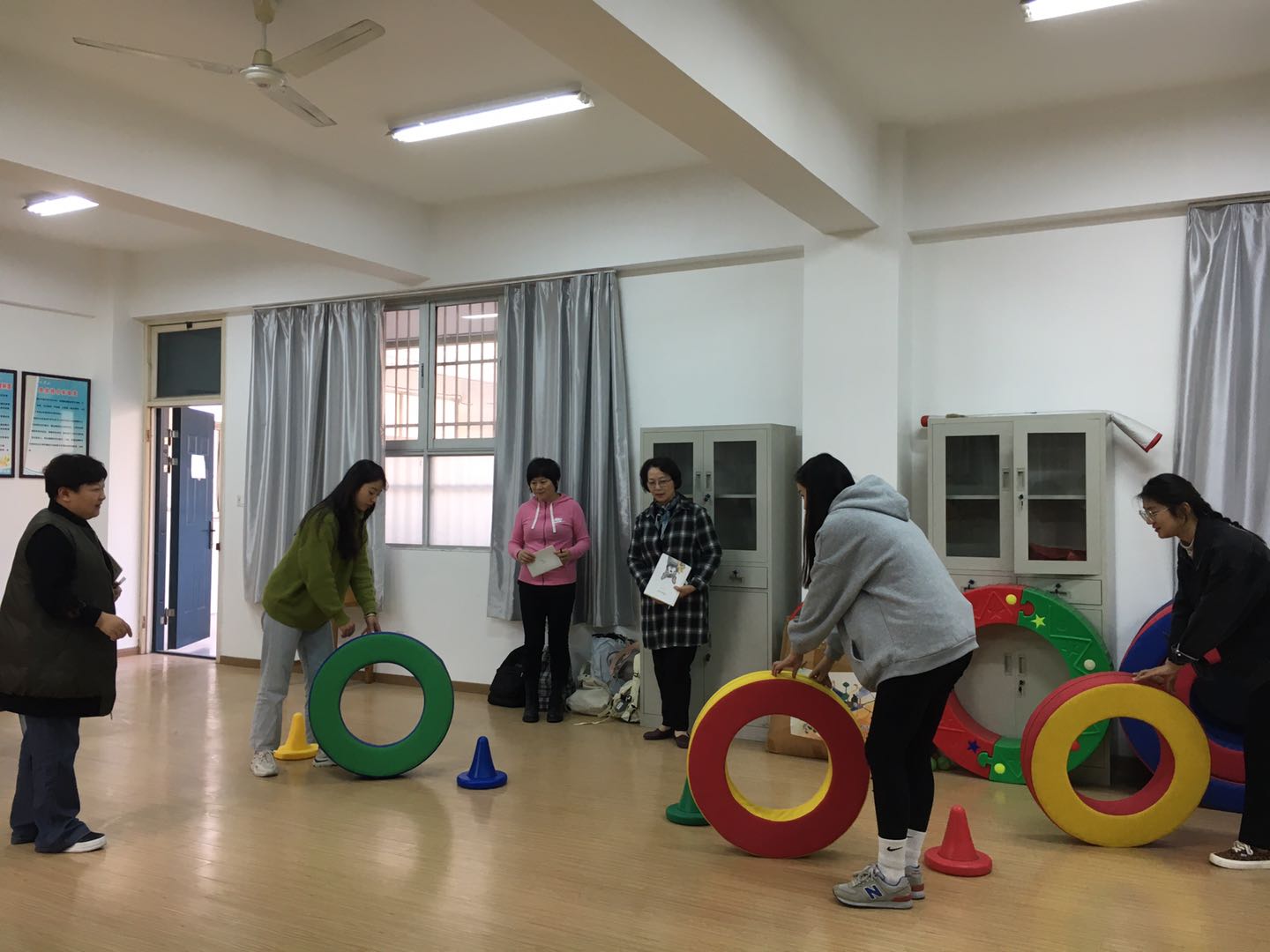 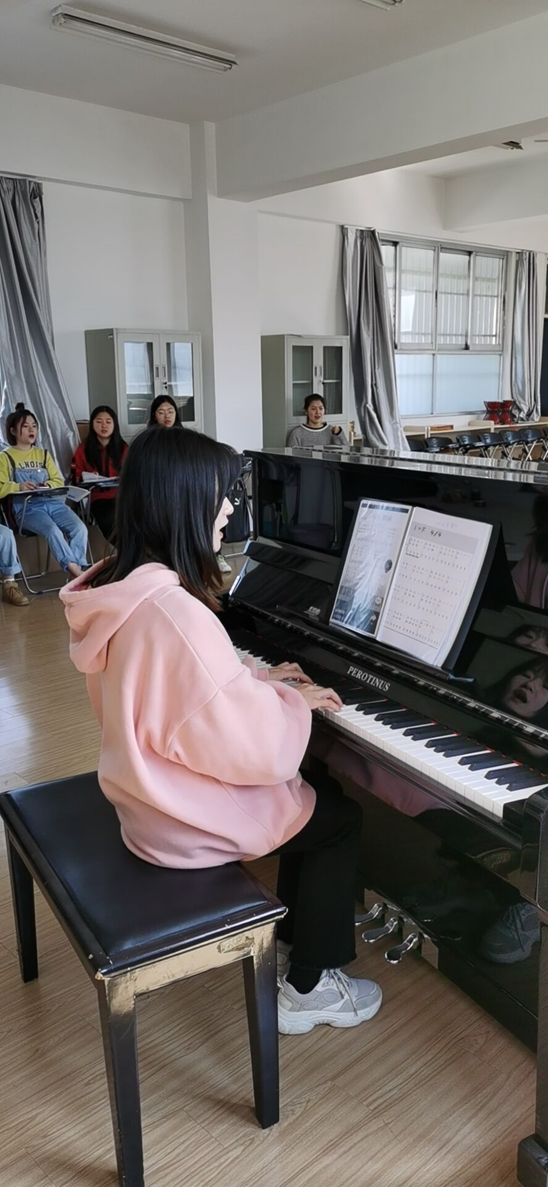 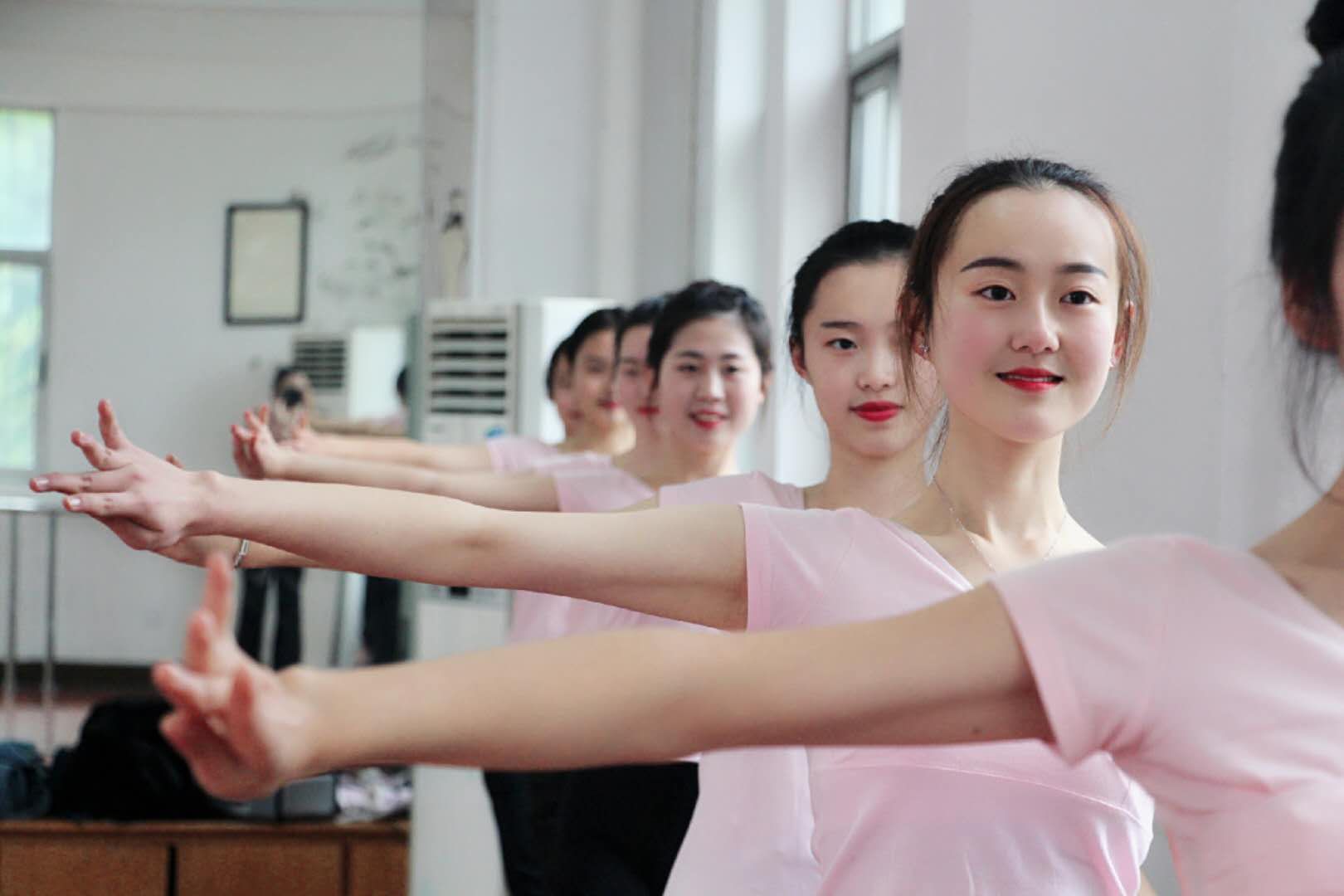 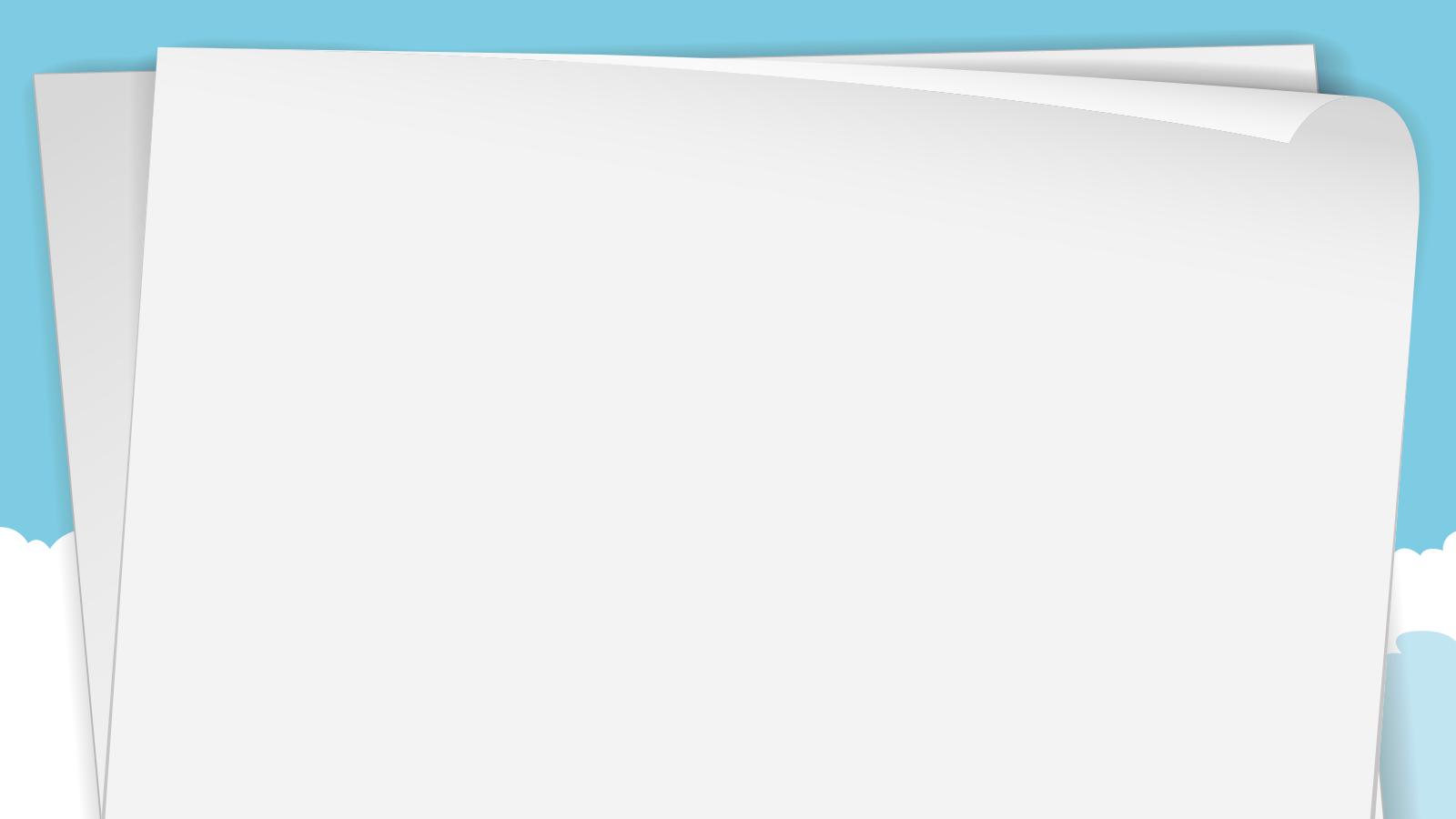 03
师资力量
教师的结构
教师的教科研成果
教师获得的荣誉
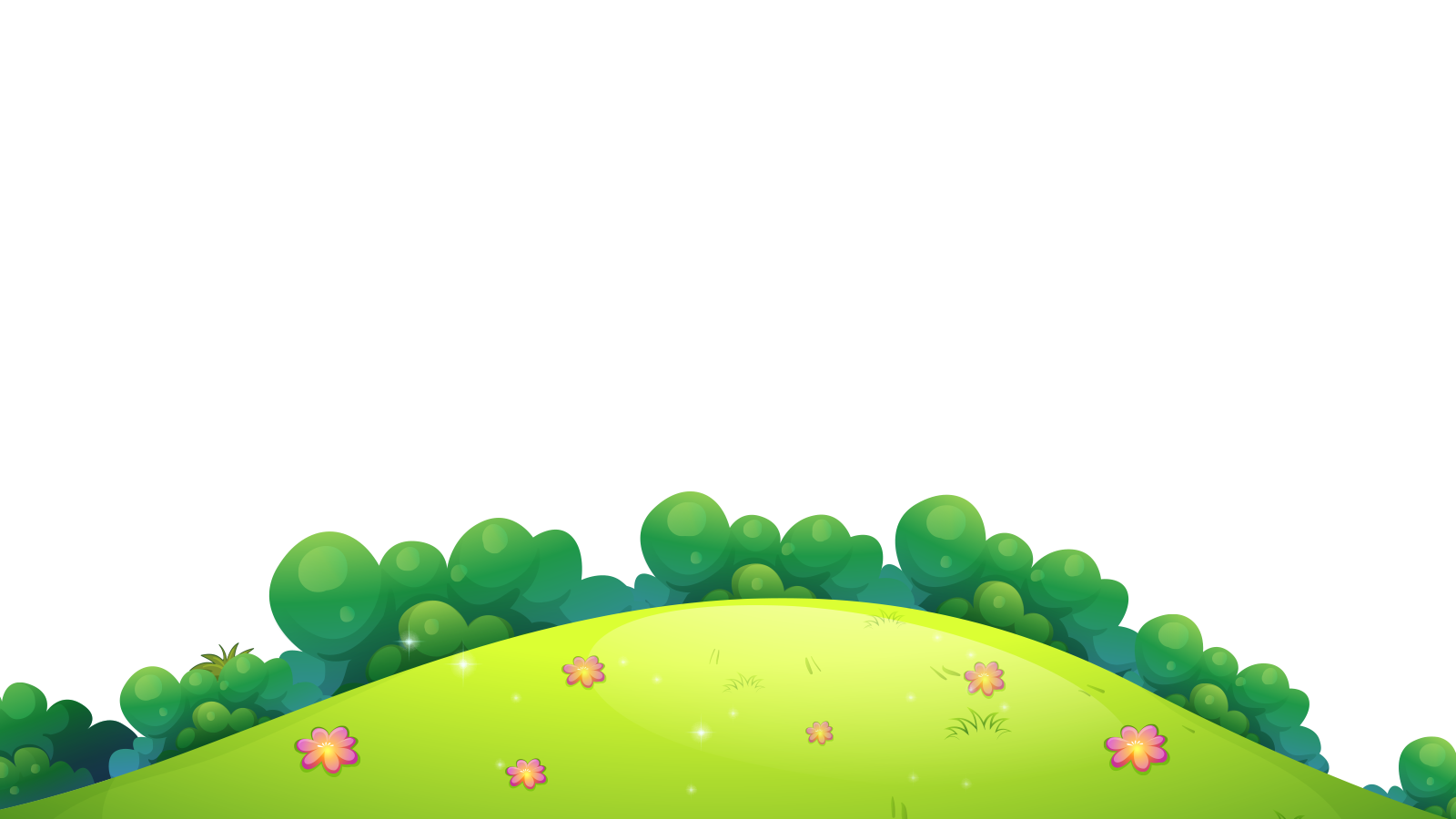 教师的结构
学前教育专业专任教师
学前教育专业共23人，其中博士学历5人（海归2人），硕士学历18人。
并且，我们专业的教师均毕业于华东师范大学、厦门大学、中国科学技术大学、南京师范大学、东北师范大学等国内知名高校，还有韩国、俄罗斯等国家的归国博士。
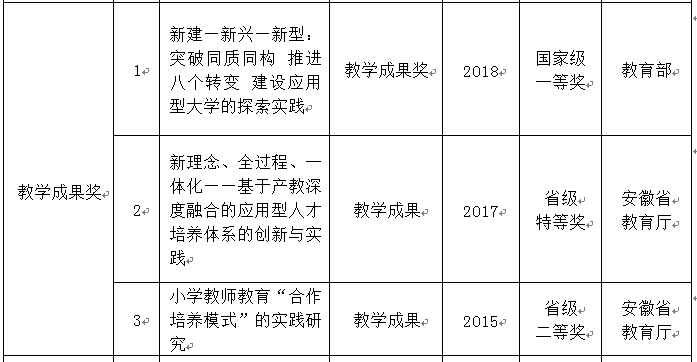 教师的教科研
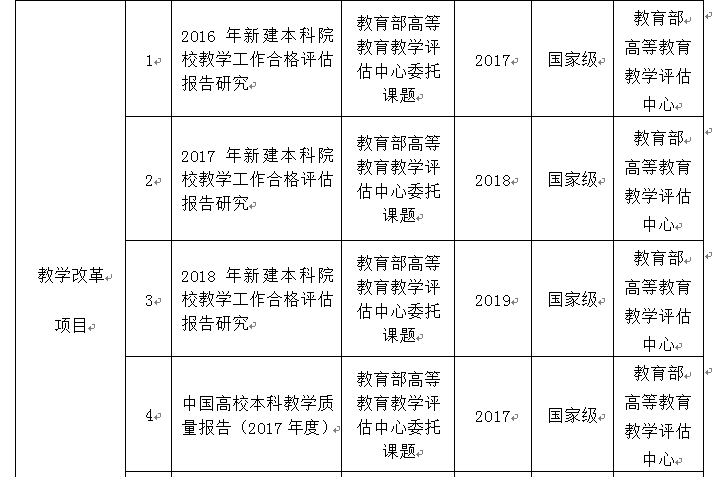 教师参与主编或副主编的部分教材
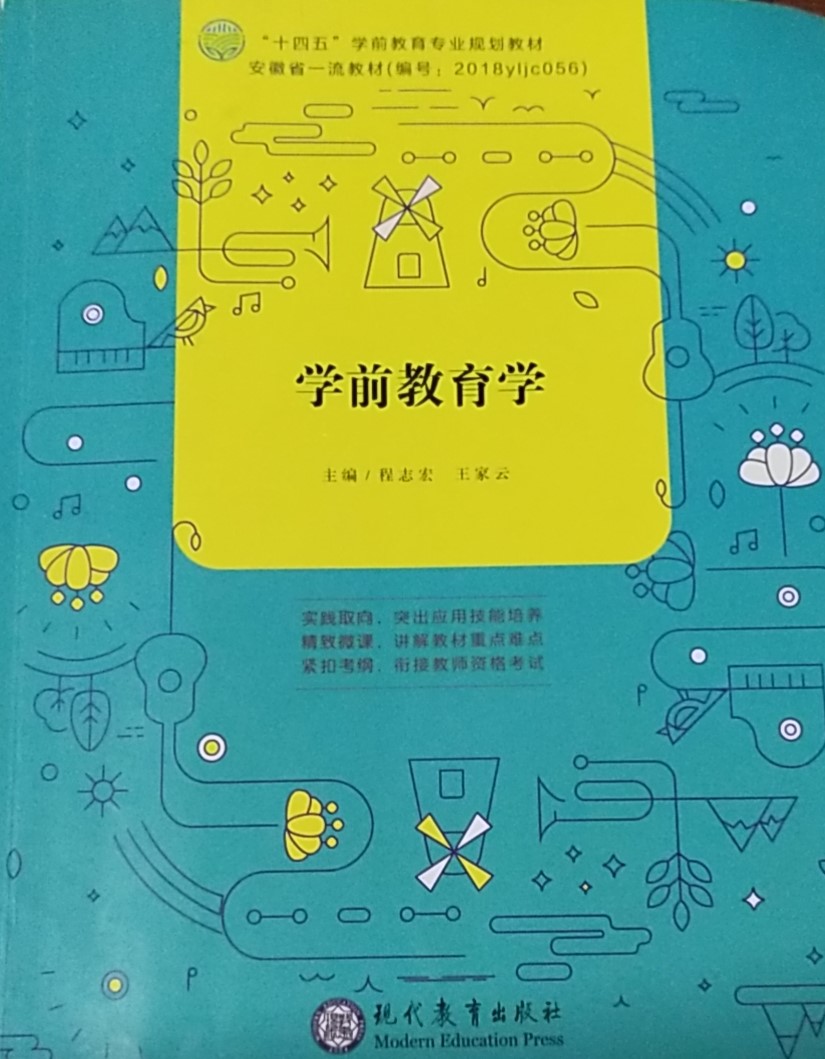 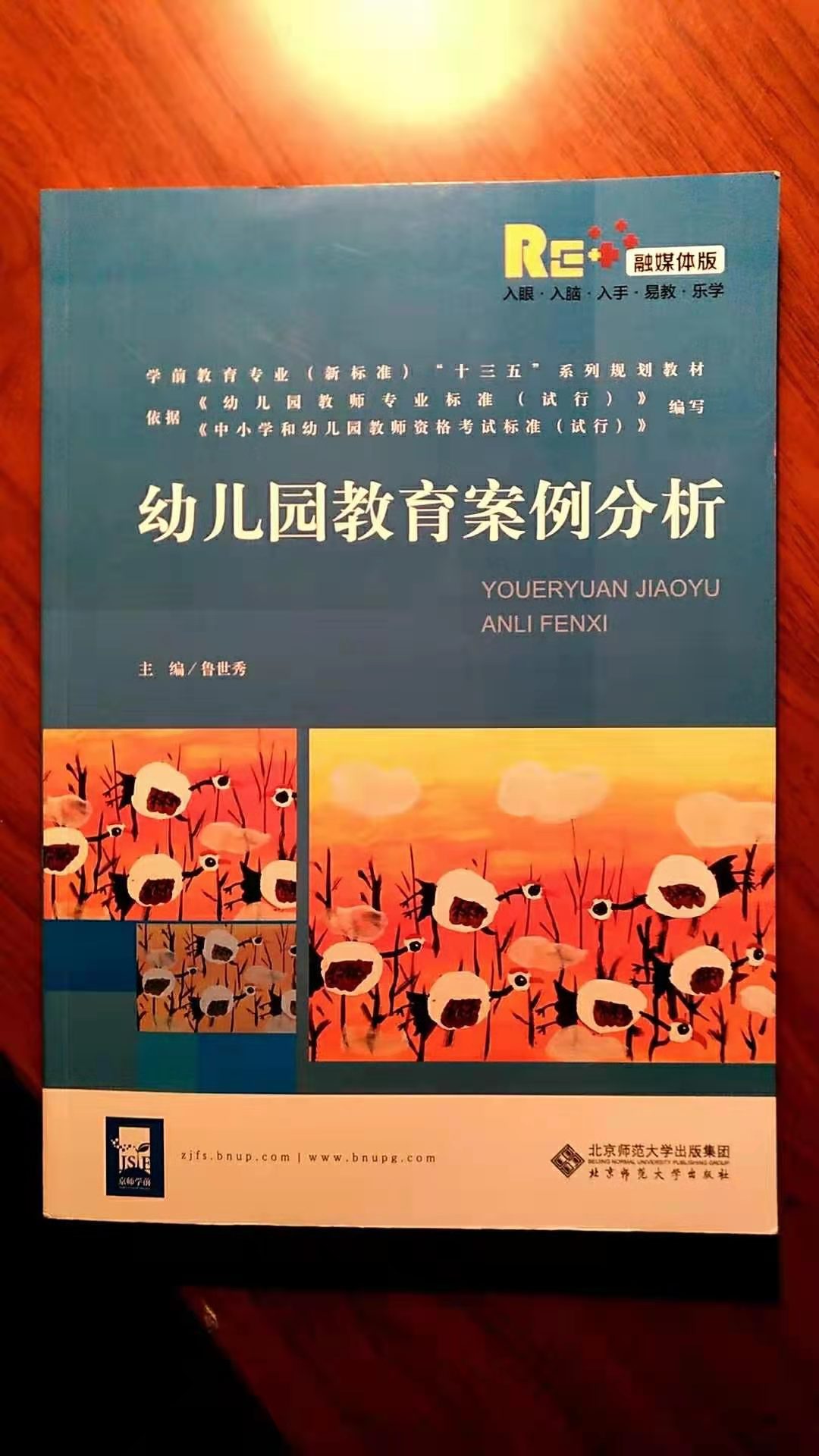 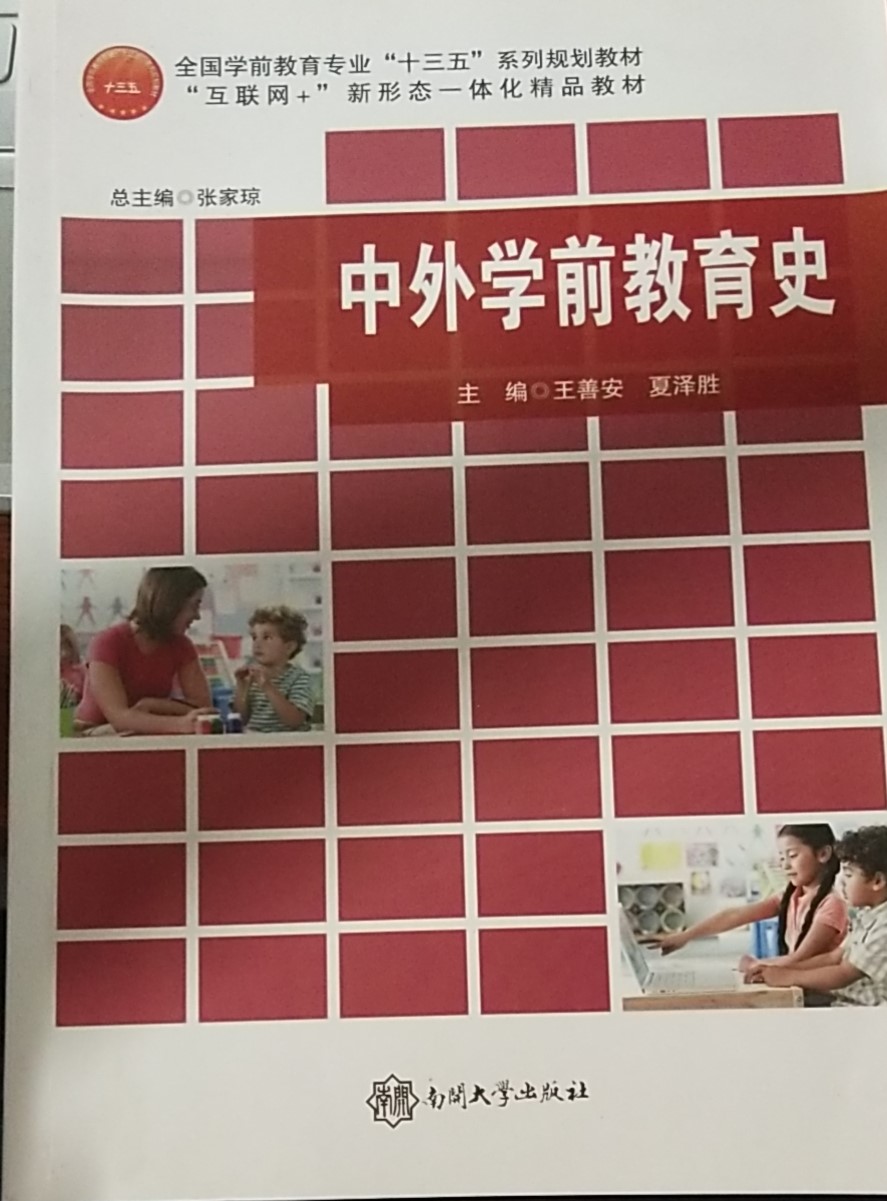 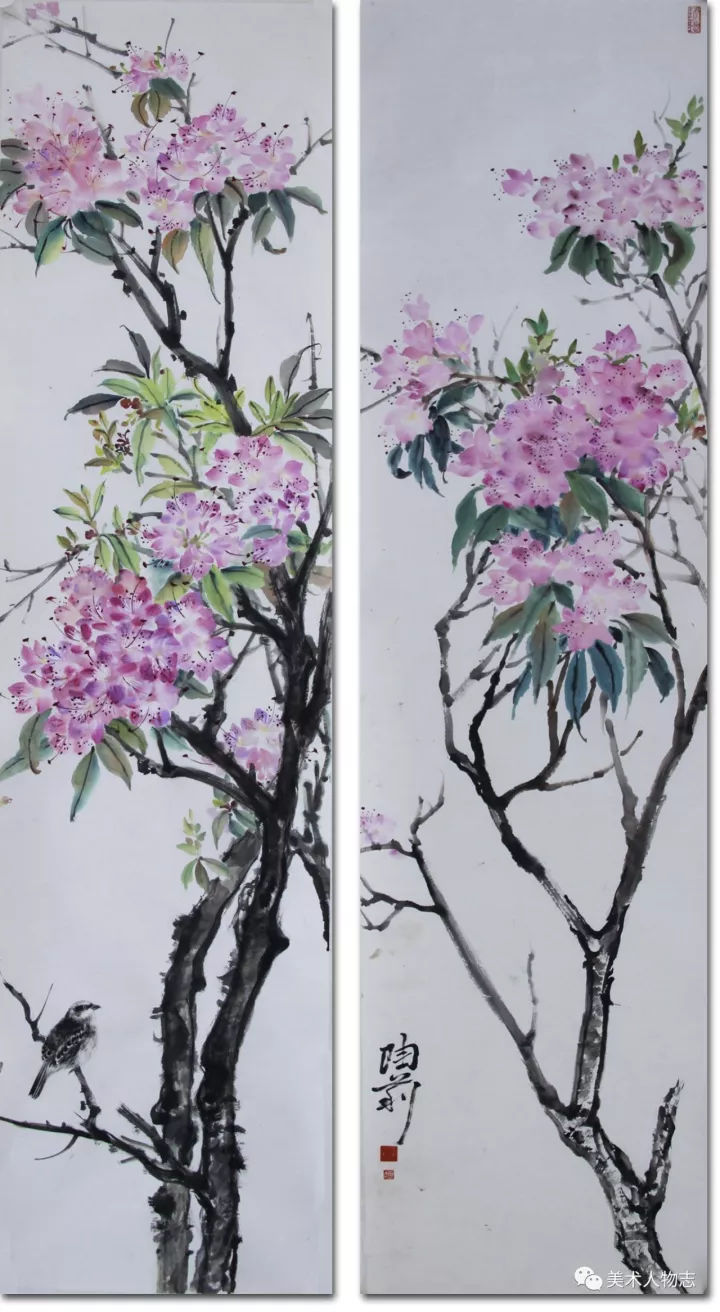 教师作品
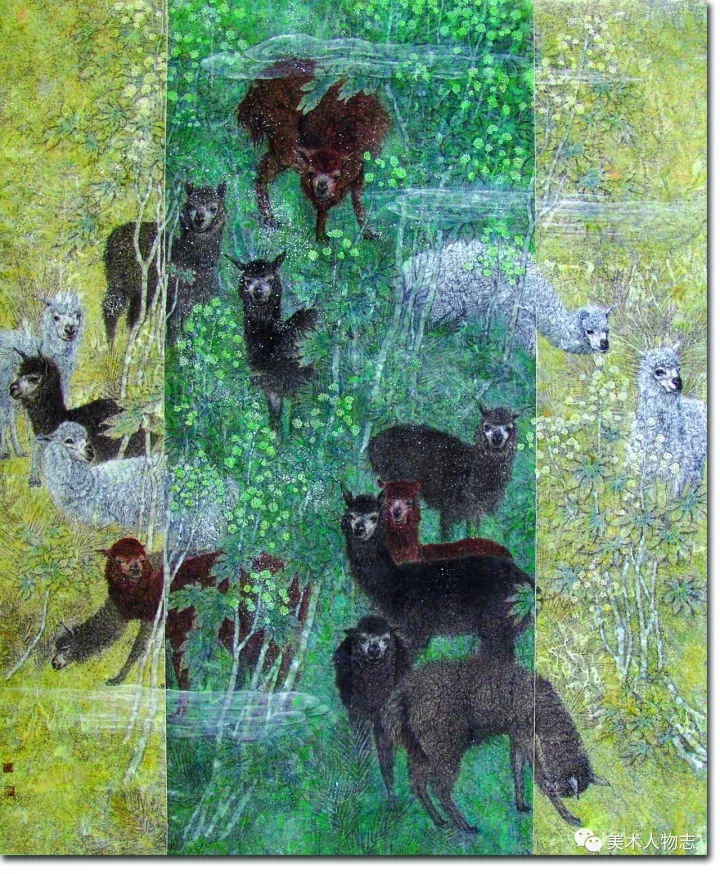 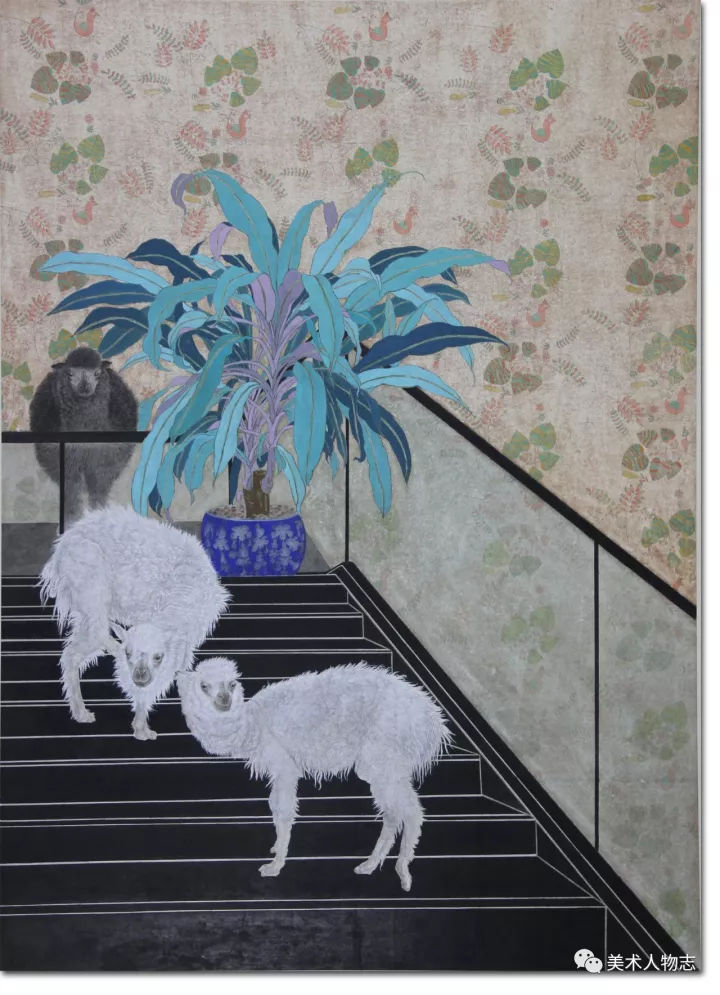 04
学子风采
学生部分作品
精彩活动瞬间
学生获得荣誉
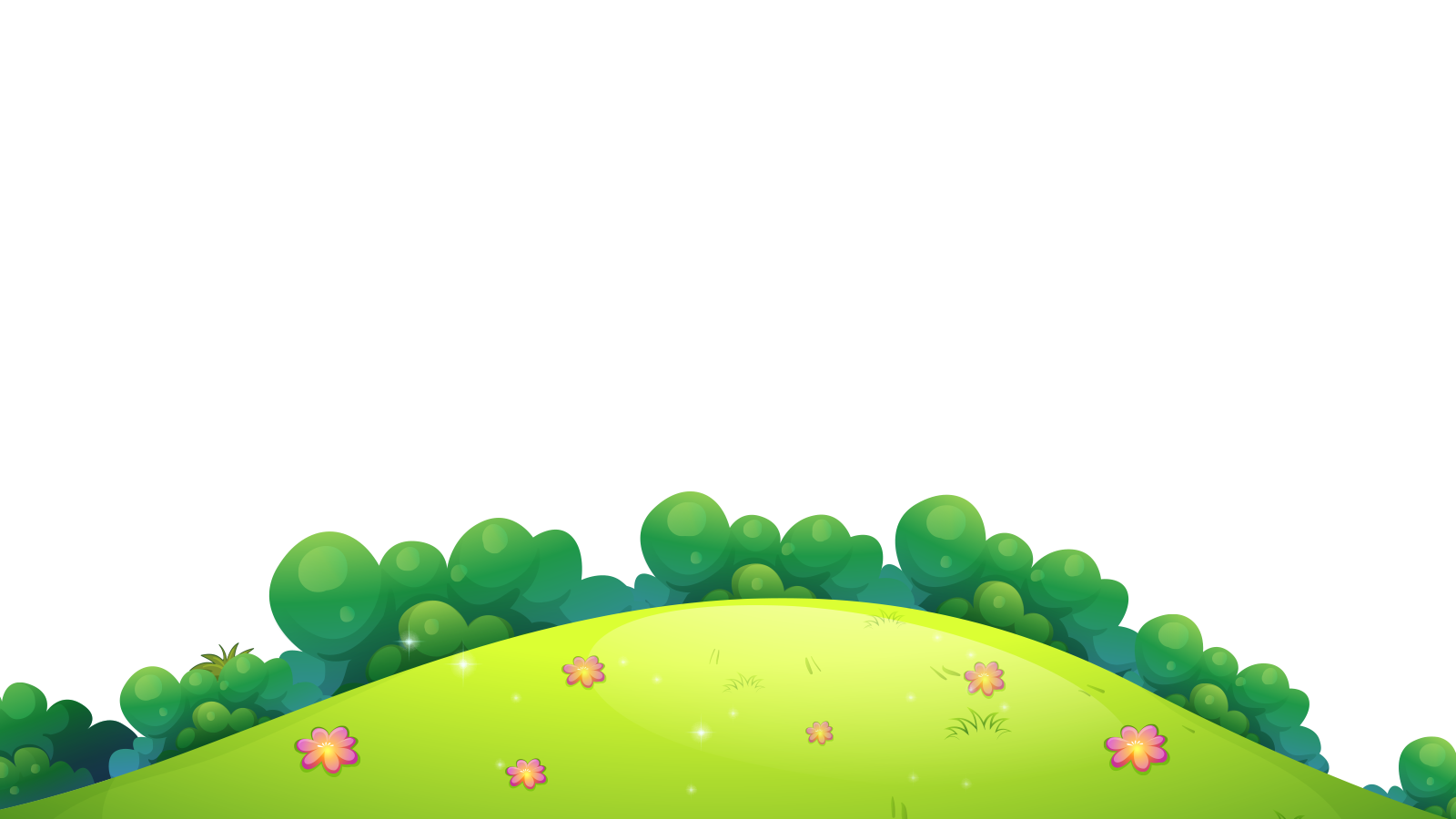 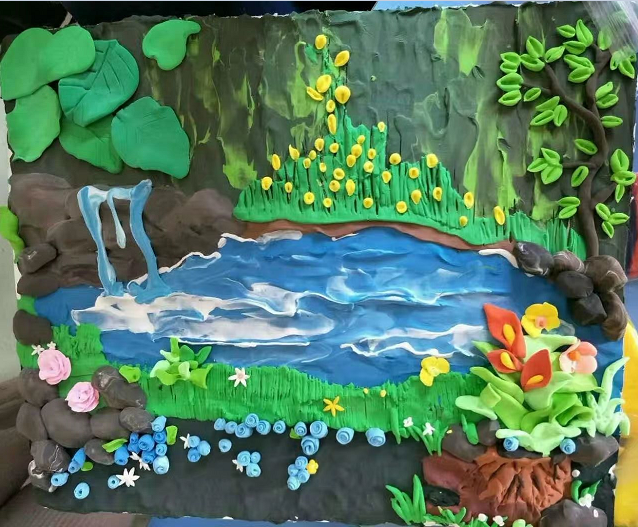 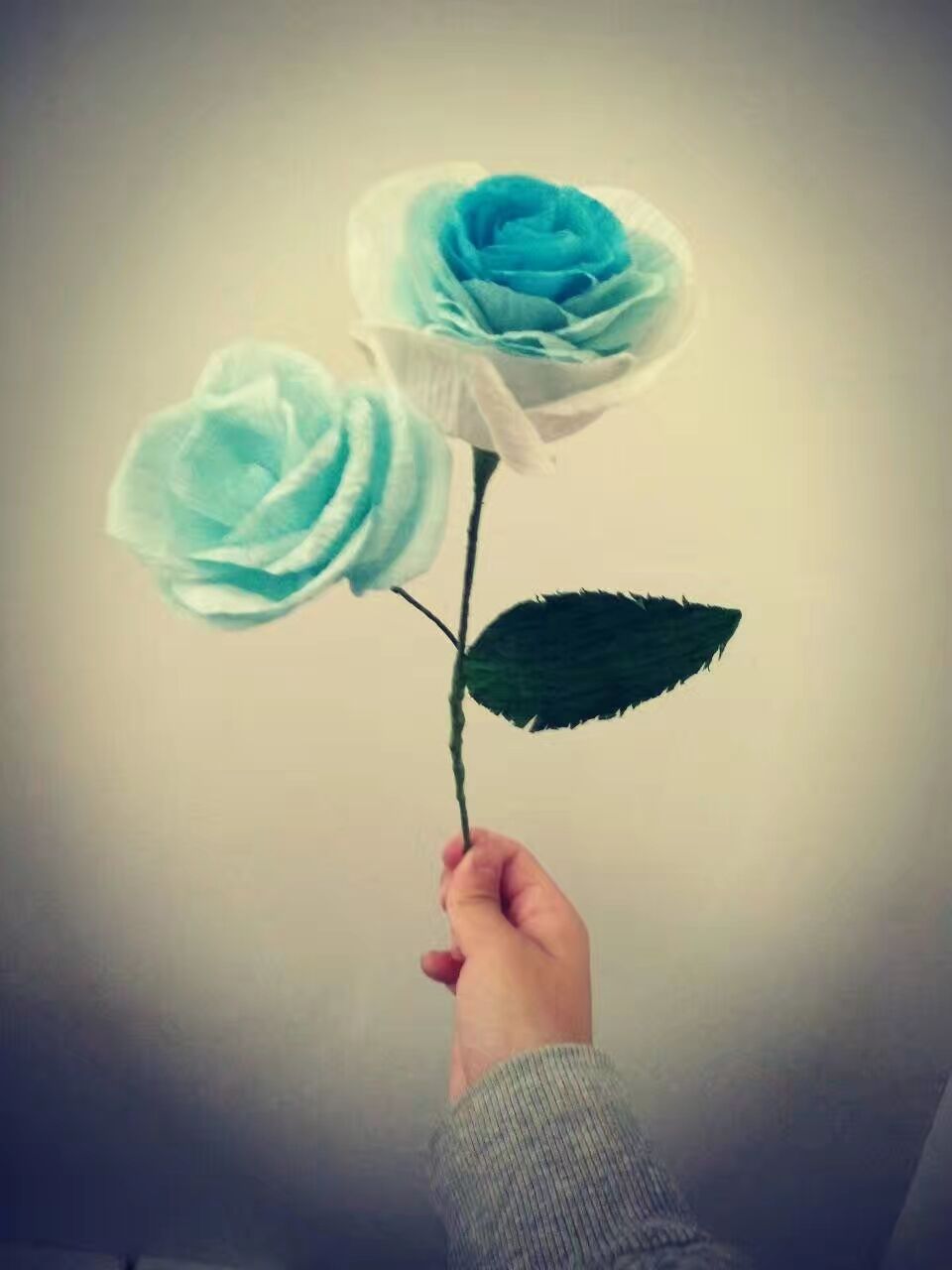 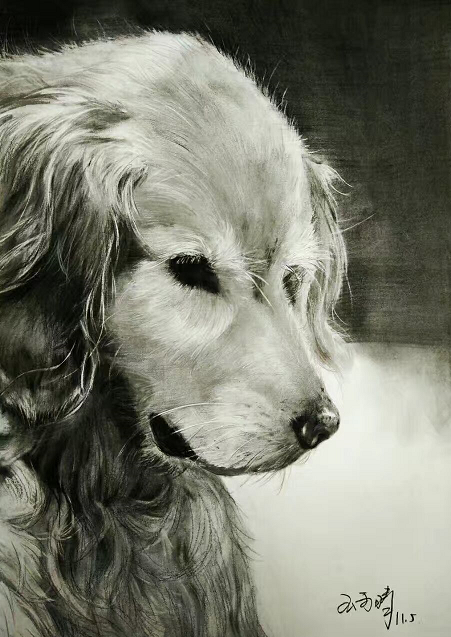 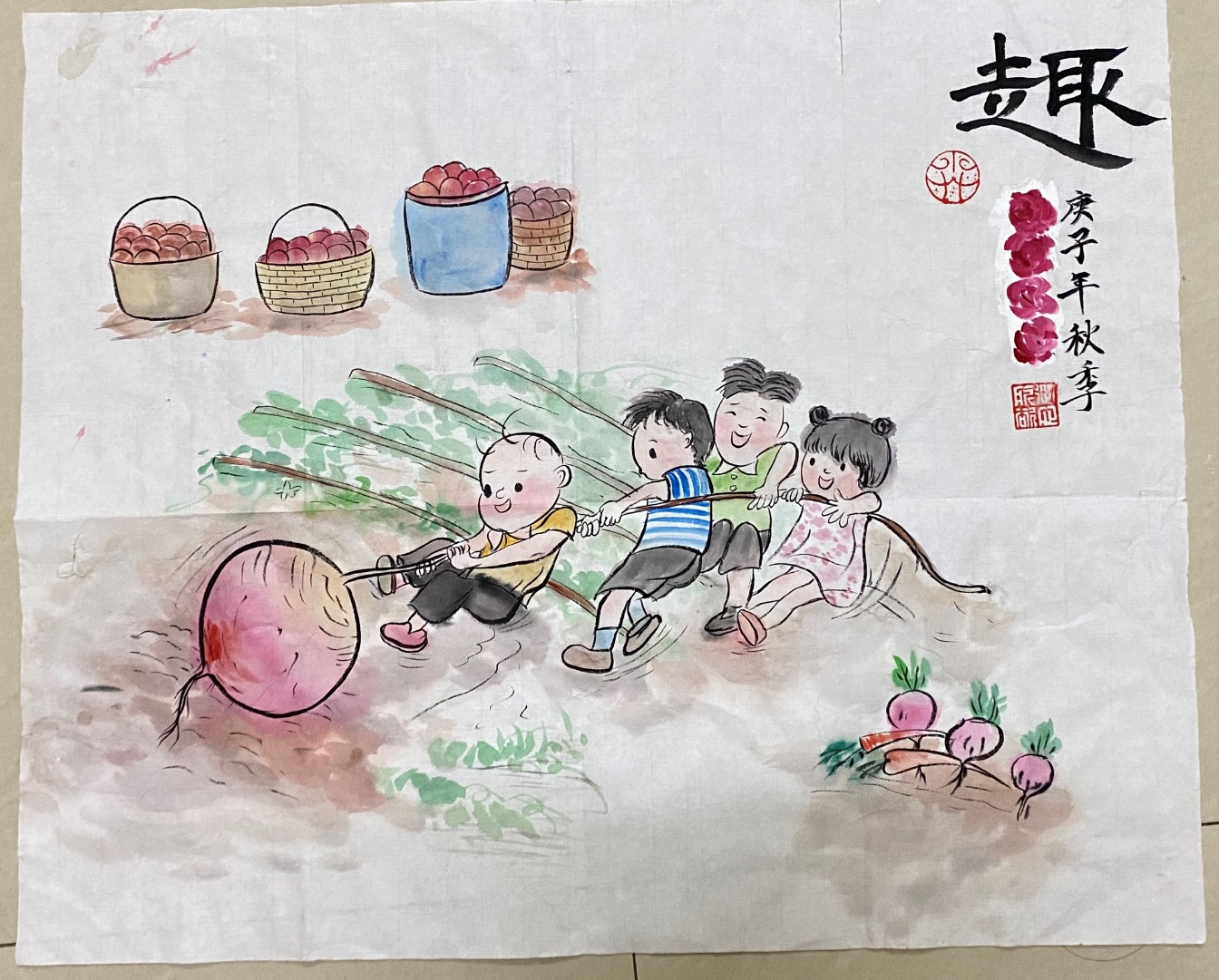 学生的部分作品
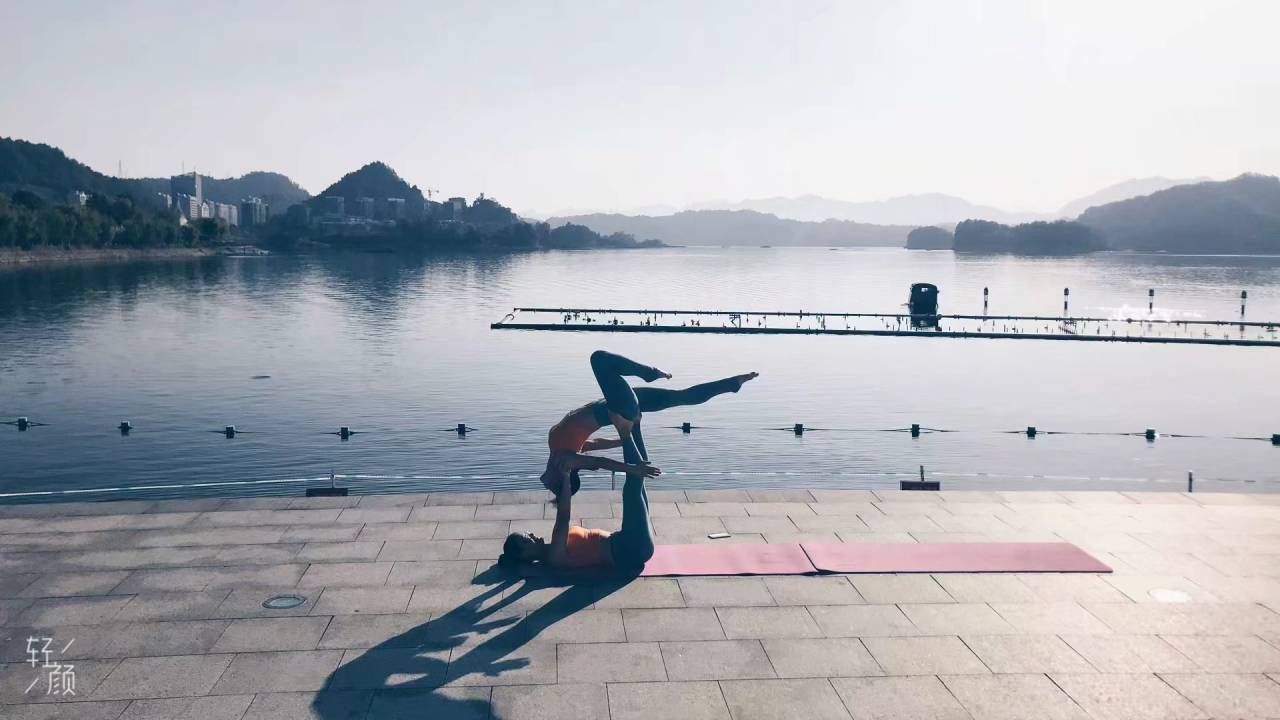 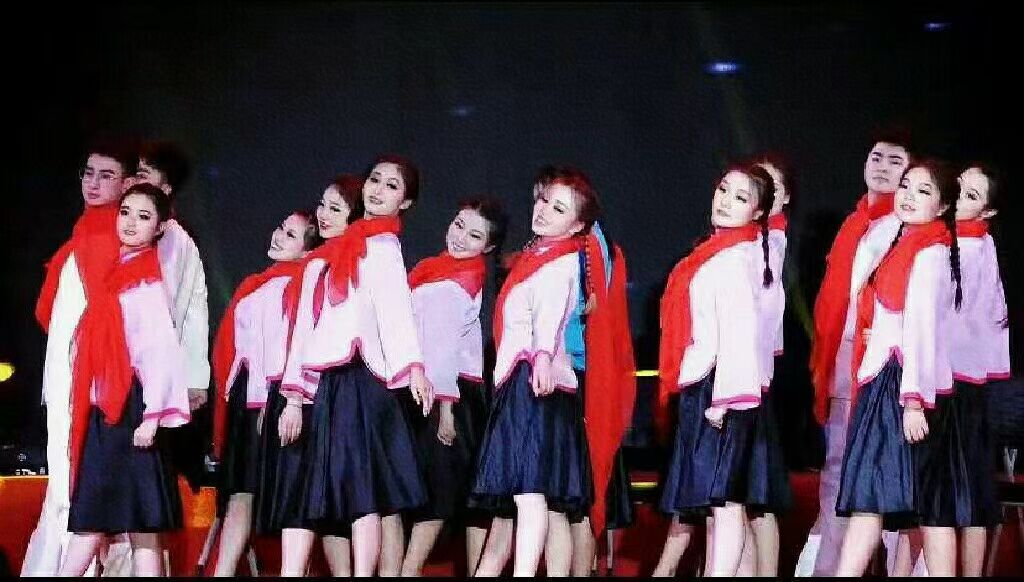 学生的精彩活动瞬间
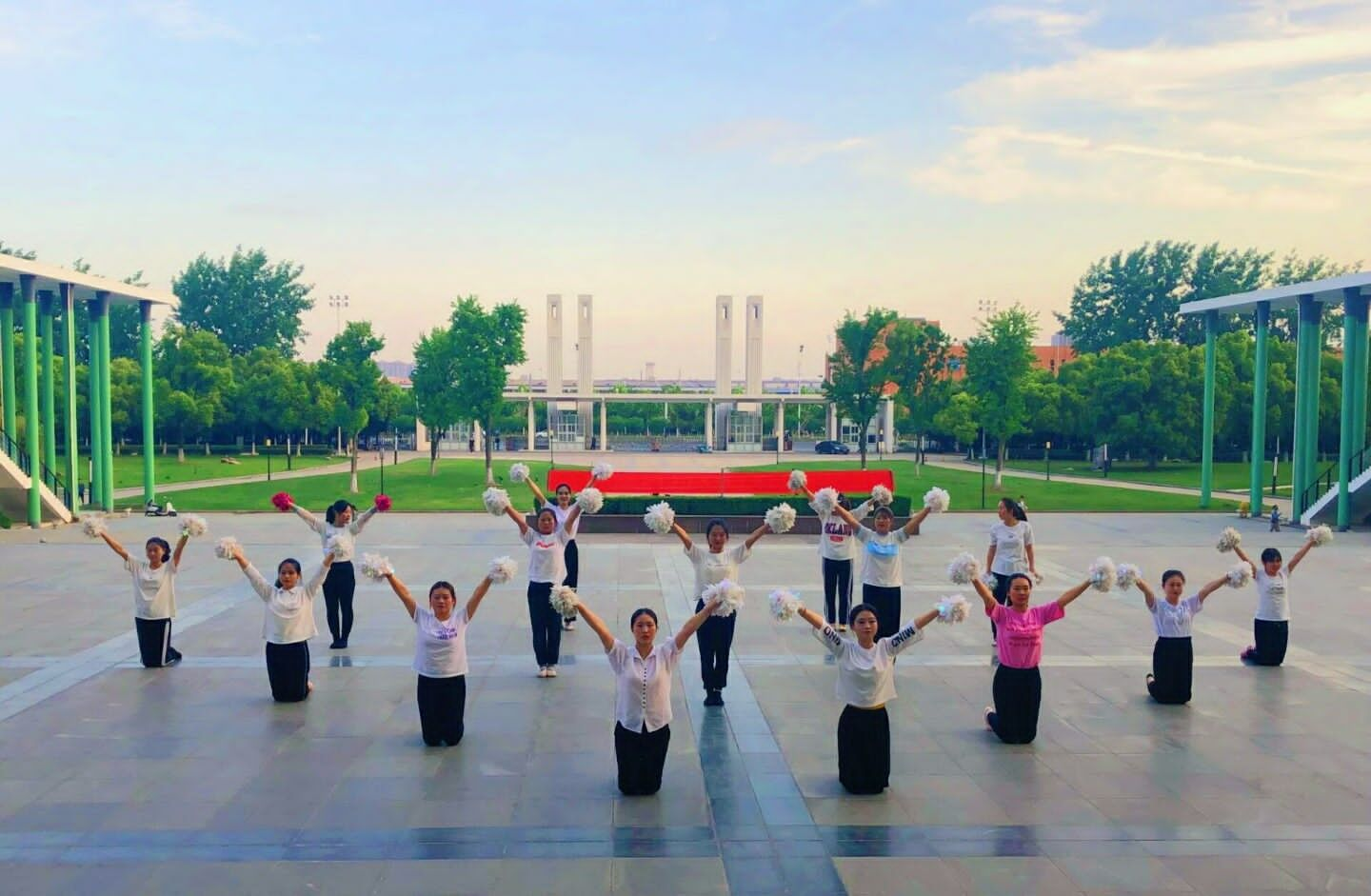 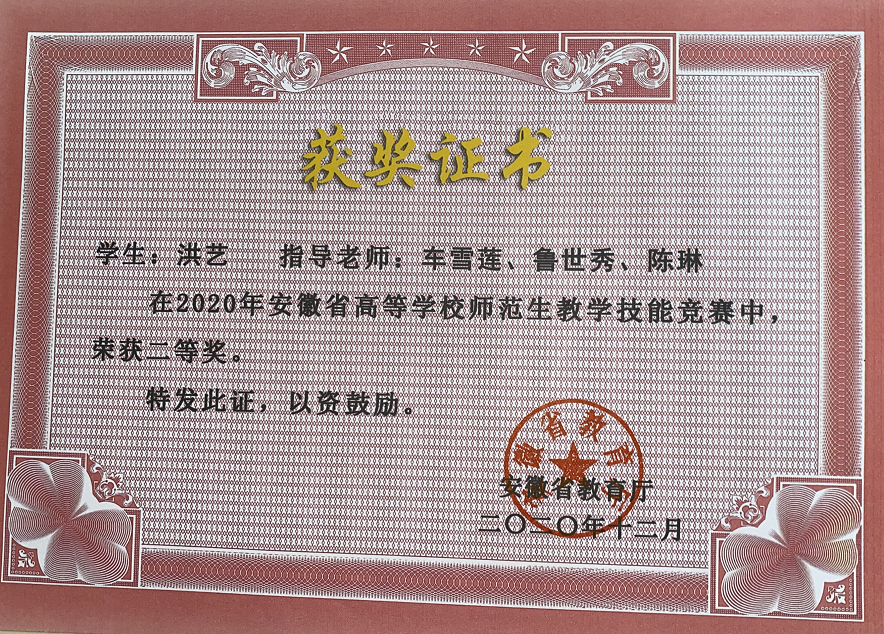 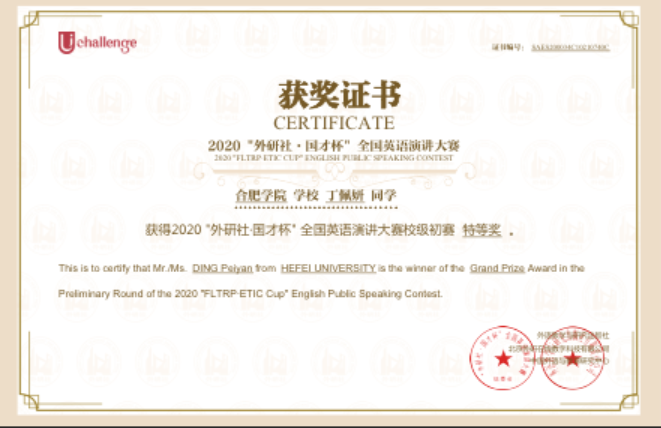 学生获得的荣誉
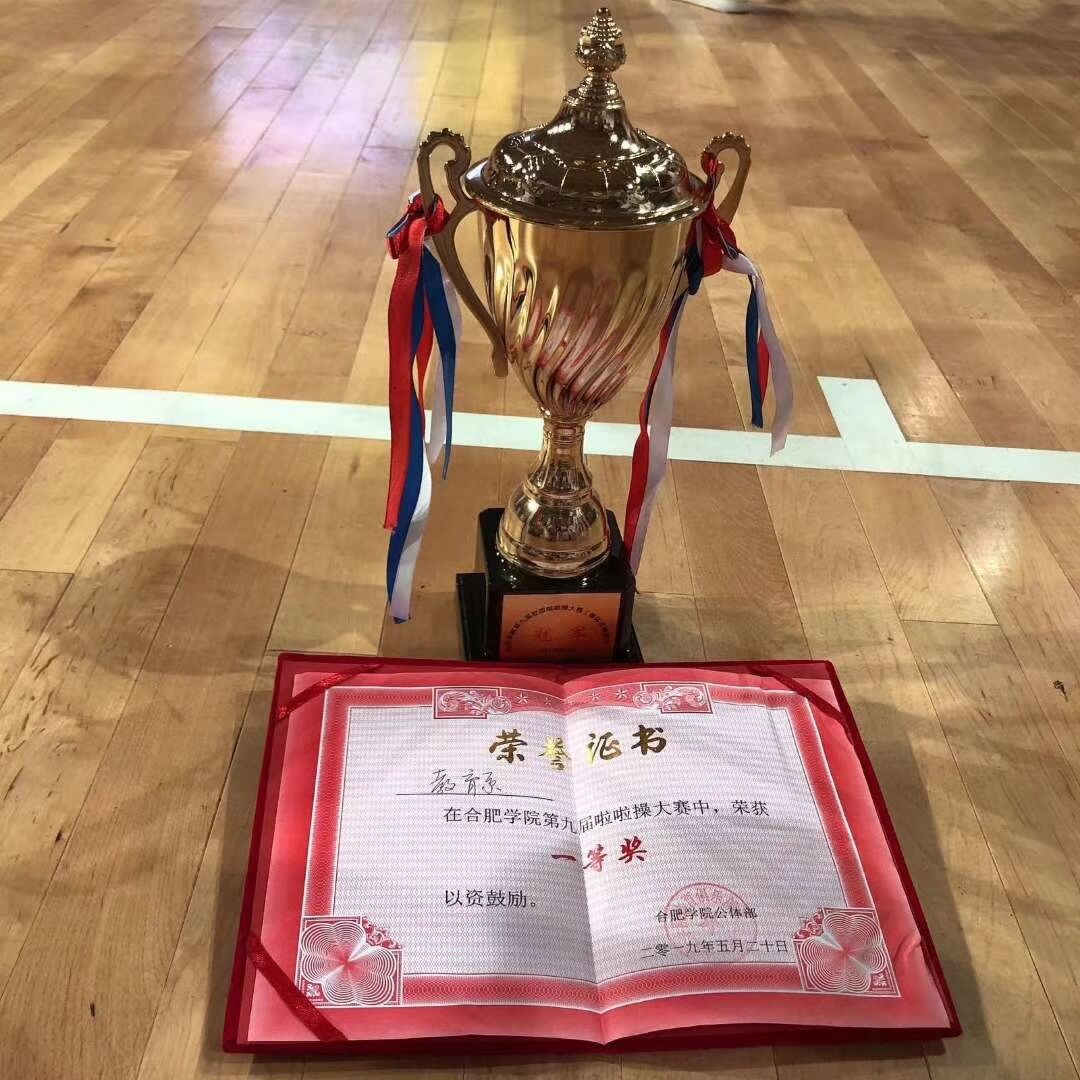 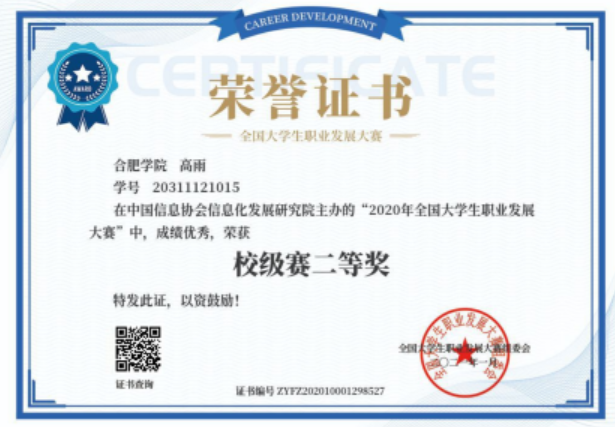 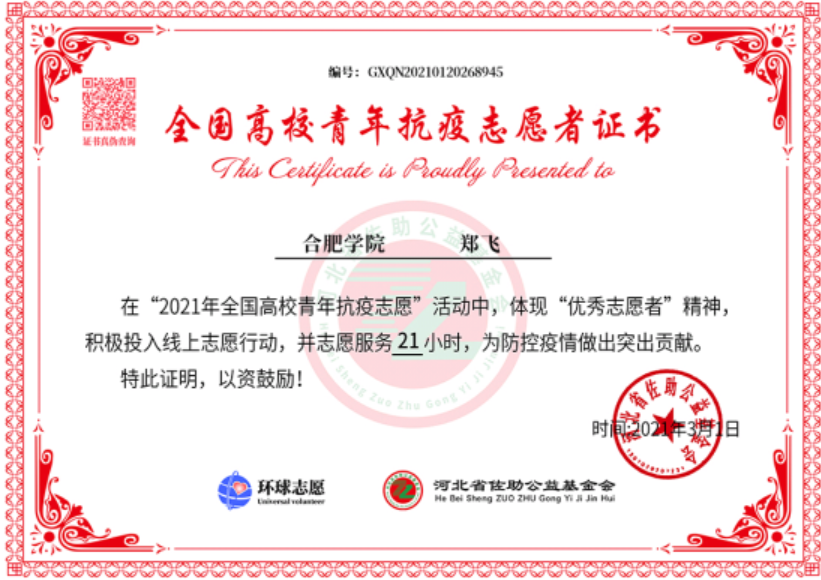 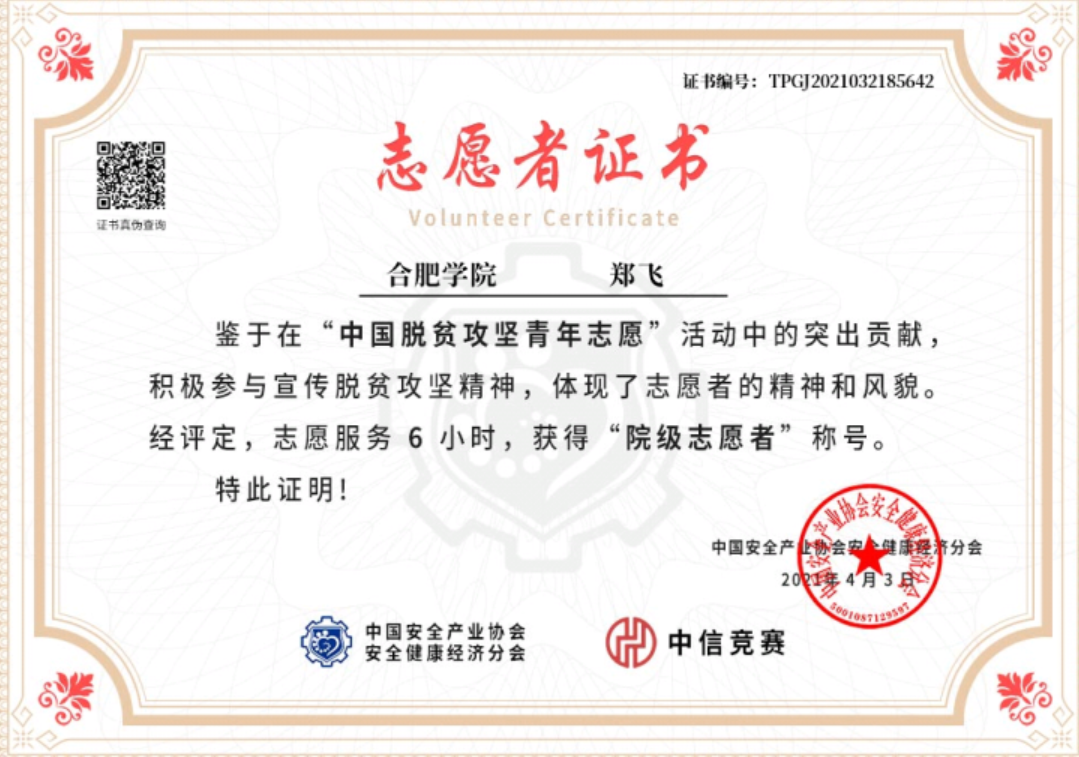 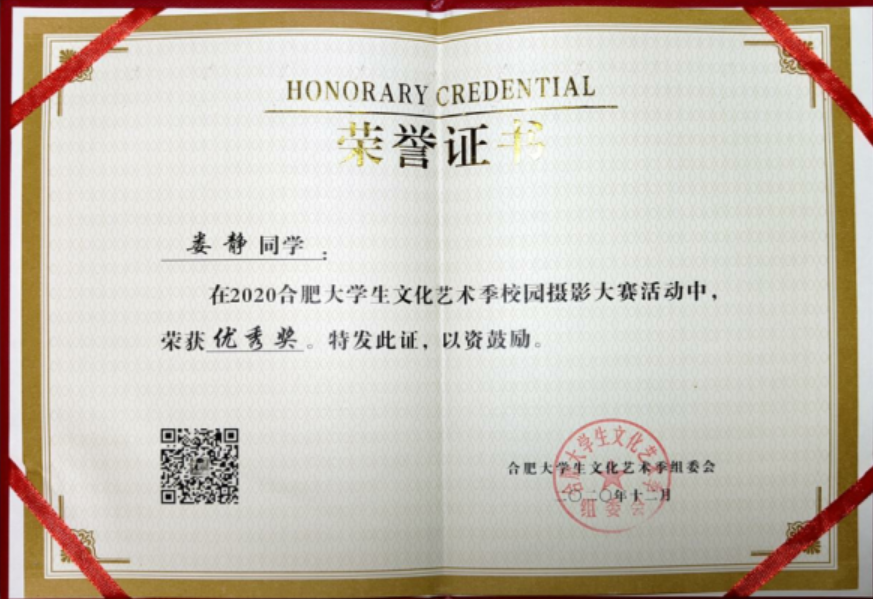 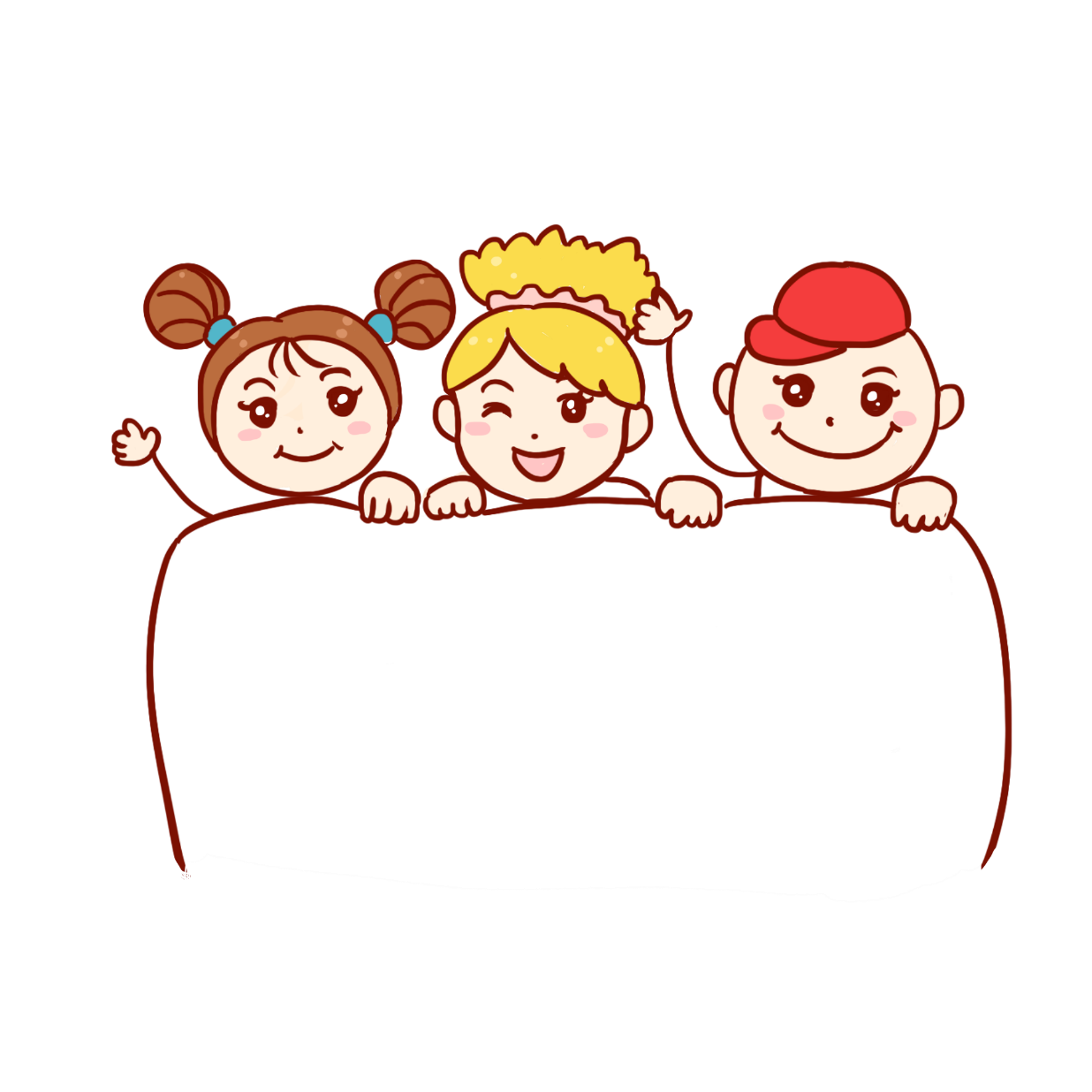 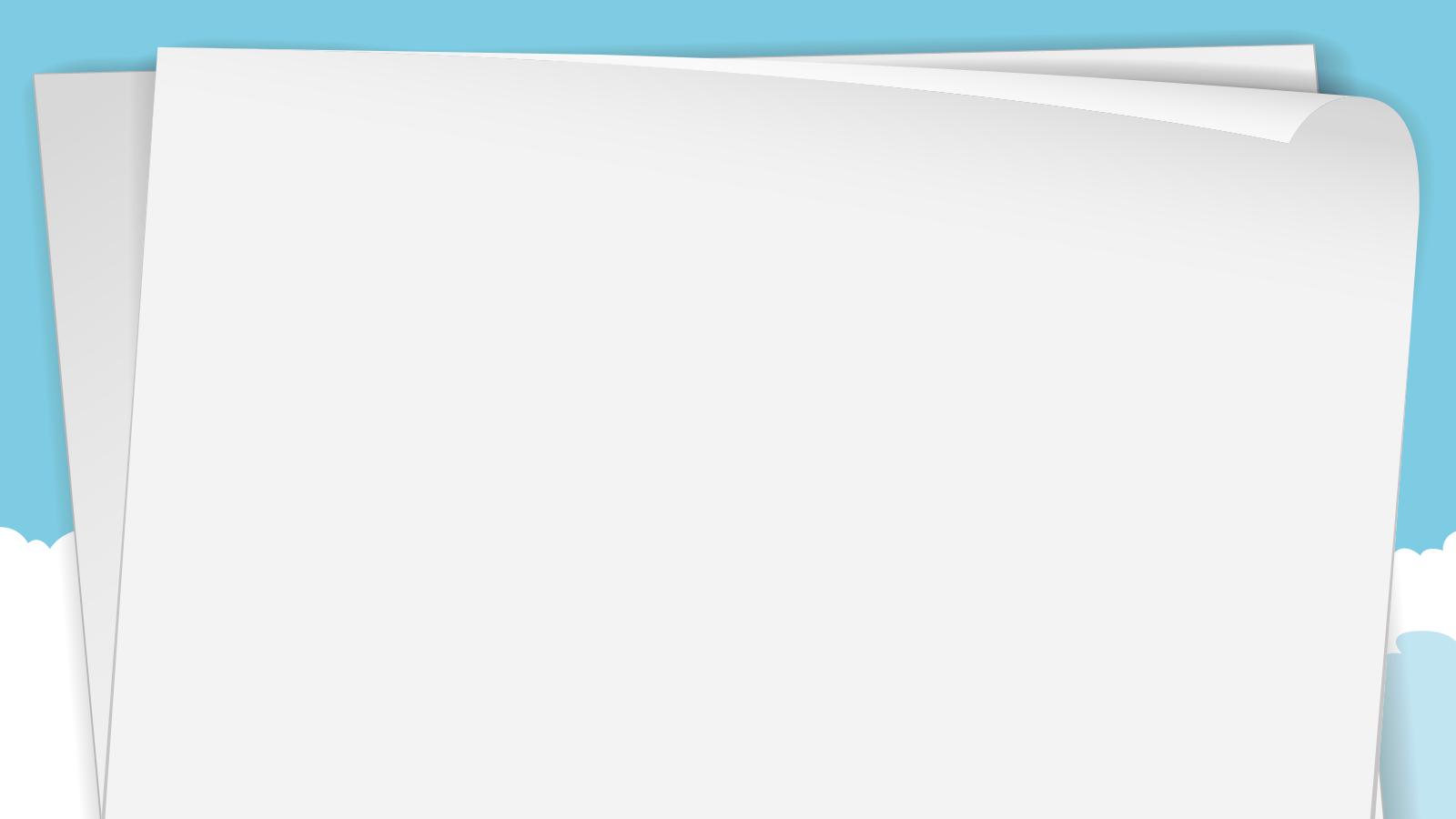 让优秀的孩子更优秀！
欢迎报考合肥学院教育学院
学前教育专业
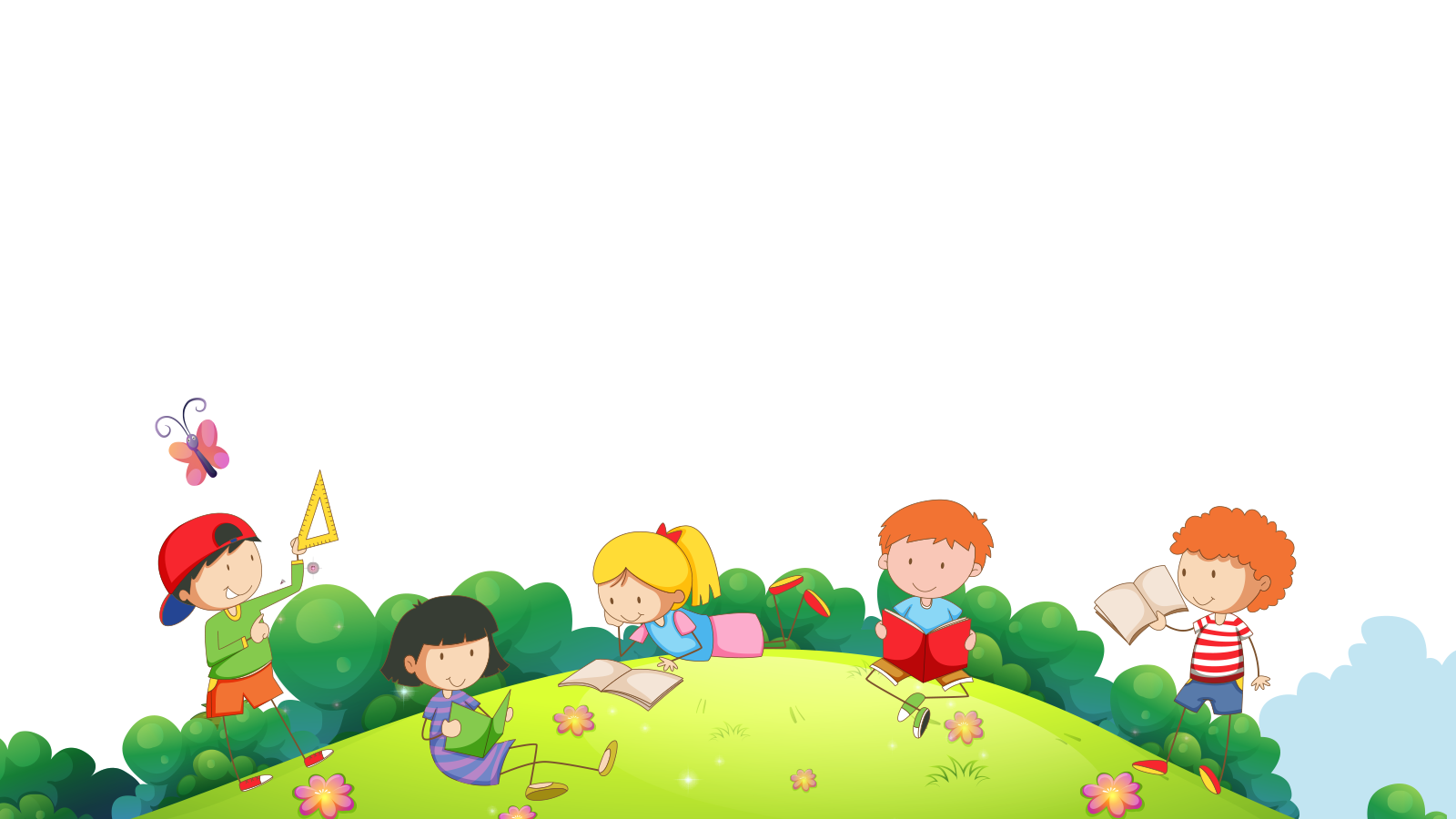